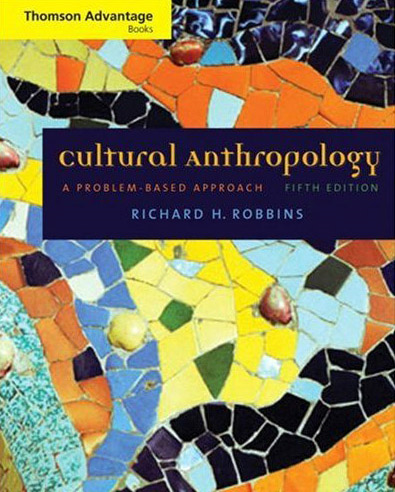 Kinship and Descent
including
kinship symbols 
and notation conventions
Tim Roufs
© 2010
Louis Henry Morgan
The Beaver. . . .
Iroquois
Robertson
Wisconsin Chippewa
Sir E.B. Tylor “Survivals”
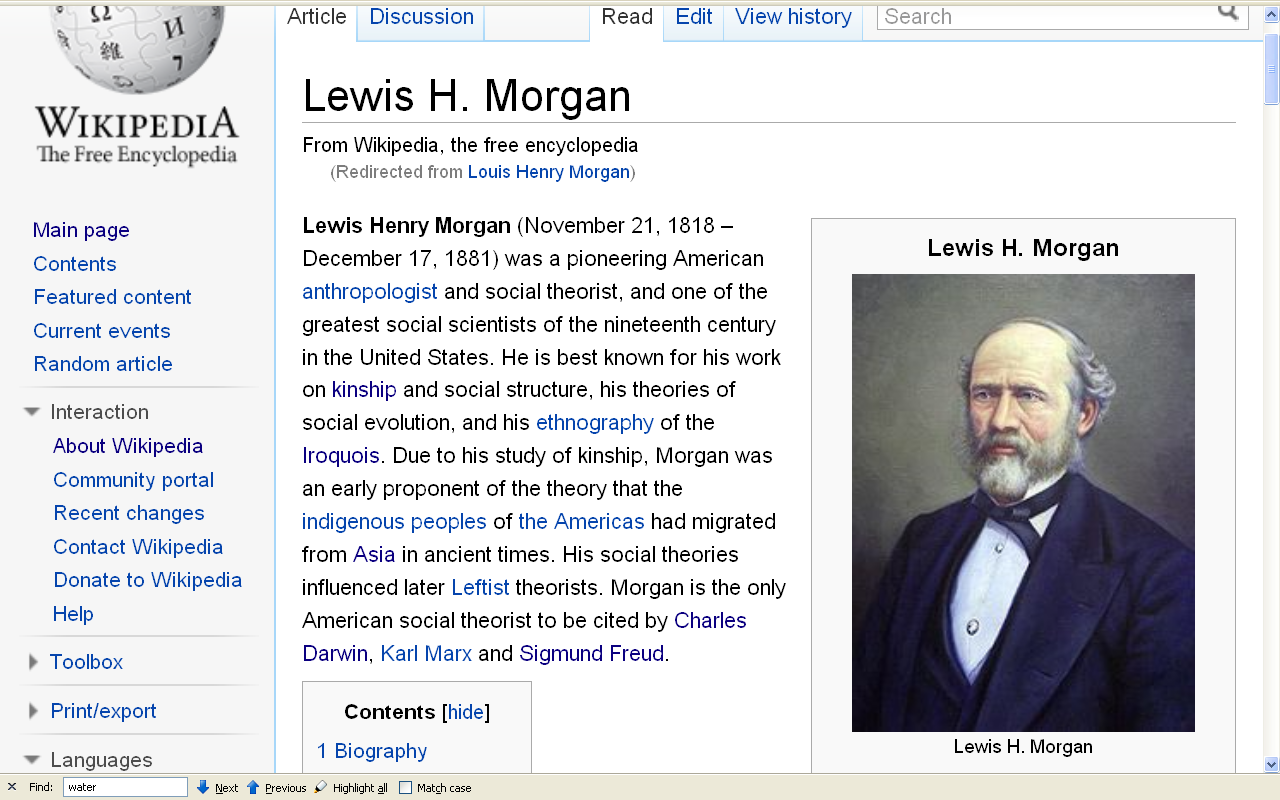 http://en.wikipedia.org/wiki/Louis_Henry_Morgan
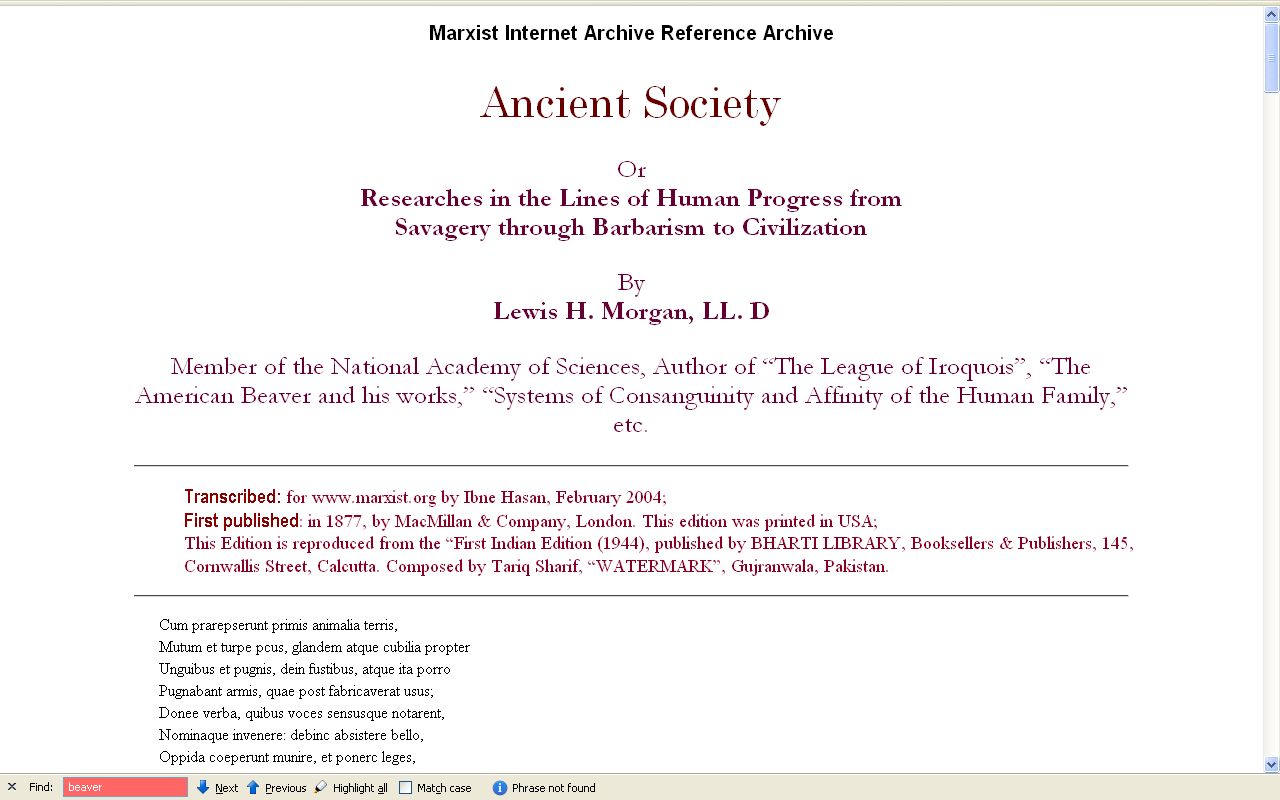 http://www.marxists.org/reference/archive/morgan-lewis/ancient-society/
Ancient Society
Influence on Marxism . . .
Louis Henry Morgan
The Beaver. . . .
Franz Boas
The Color of Seawater
Bronislaw Malinowski
Mathematics and Physical Science
W.H.R. Rivers
M.D.
Louis Henry Morgan
Systems of Consanguinity and Affinity in the Human Family
Ancient Society
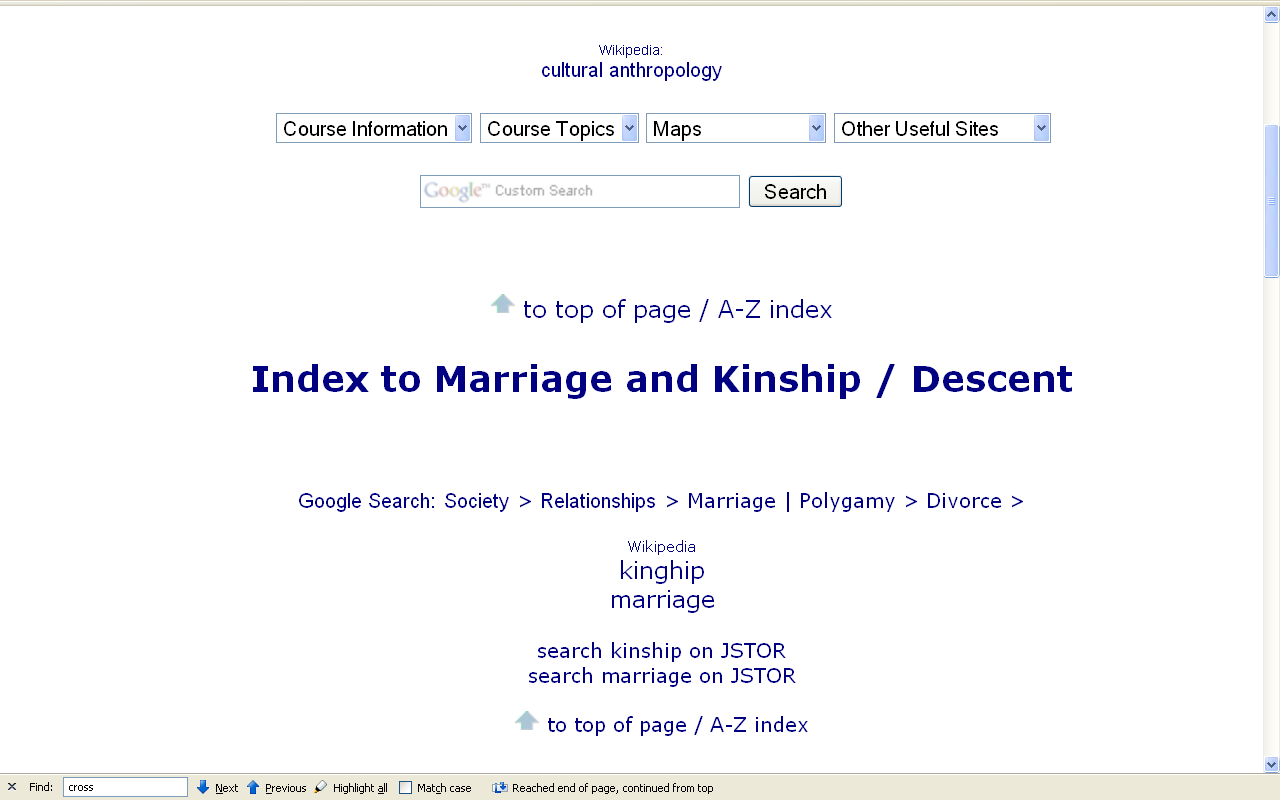 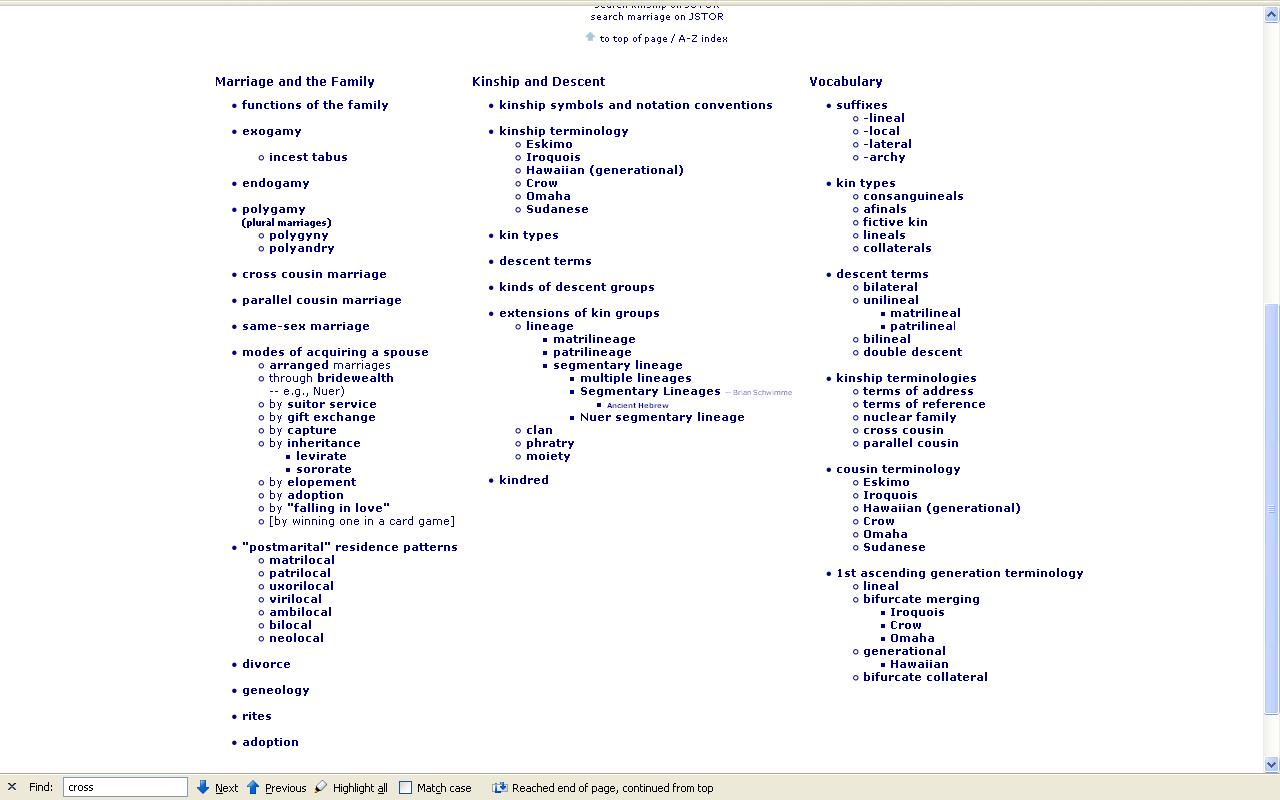 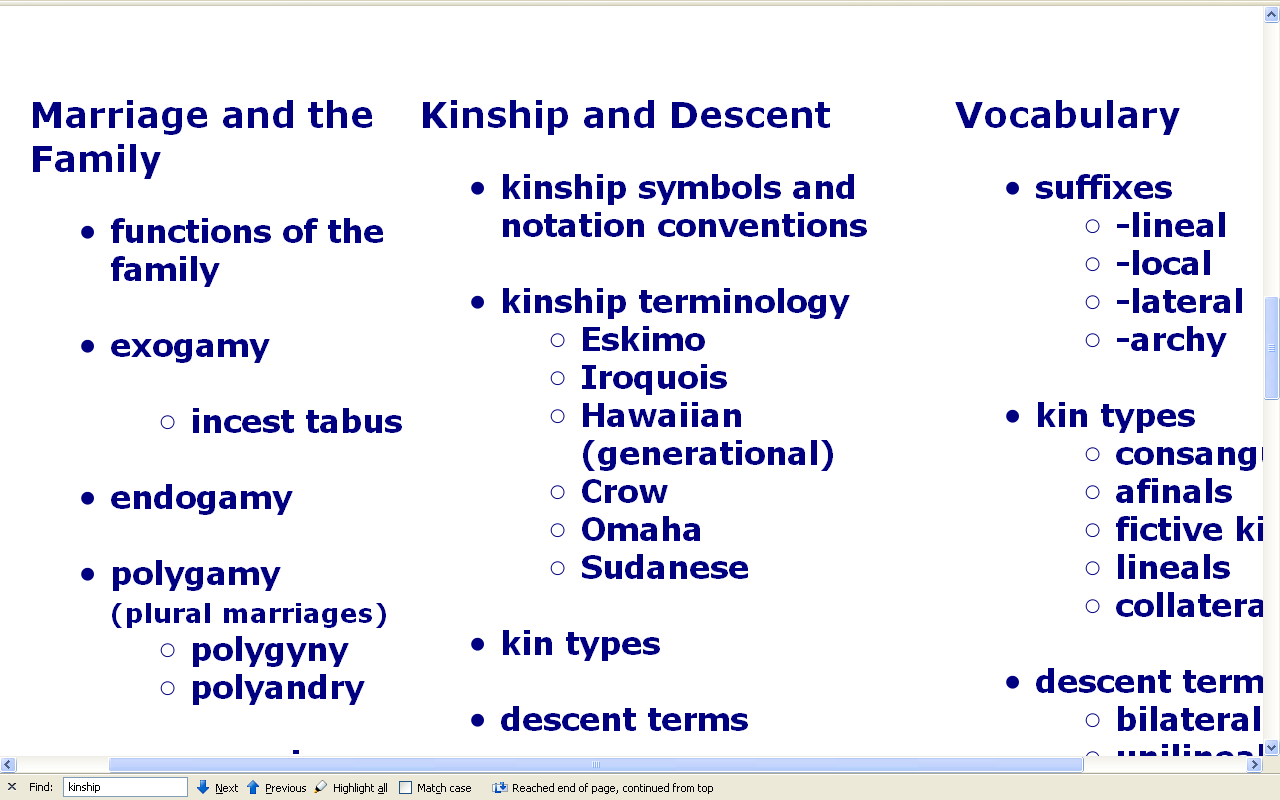 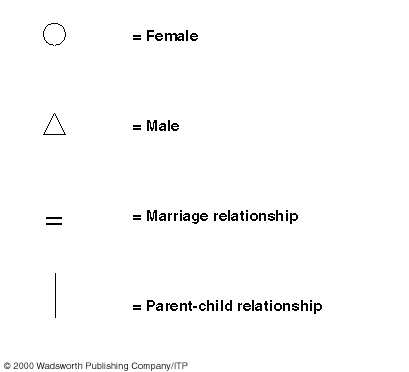 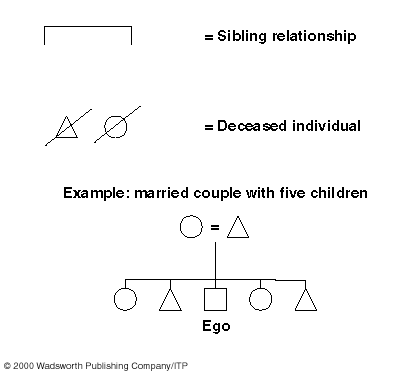 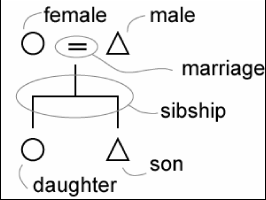 http://www.anthro.ucdavis.edu/winterweb/html/UCD_classes/128/fox1.htm
terms of address(what you call a relative: “Aunt Helen”)
terms of reference(how you refer to a relative: “my Aunt”)
descriptive terms(used by anthropologist: “MoSi” / “FaSi”)
terms of address(what you call a relative: “Aunt Helen”)
terms of reference(how you refer to a relative: “my Aunt”)
descriptive terms(used by anthropologist: “MoSi” / “FaSi”)
(used by anthropologist: “MoZ”    / “FrZ”)
terms of address(what you call a relative: “Aunt Helen”)
terms of reference(how you refer to a relative: “my Aunt”)
descriptive terms(used by anthropologist: “Cross Cousin”)
(used by anthropologist: “Parallel Cousin”)
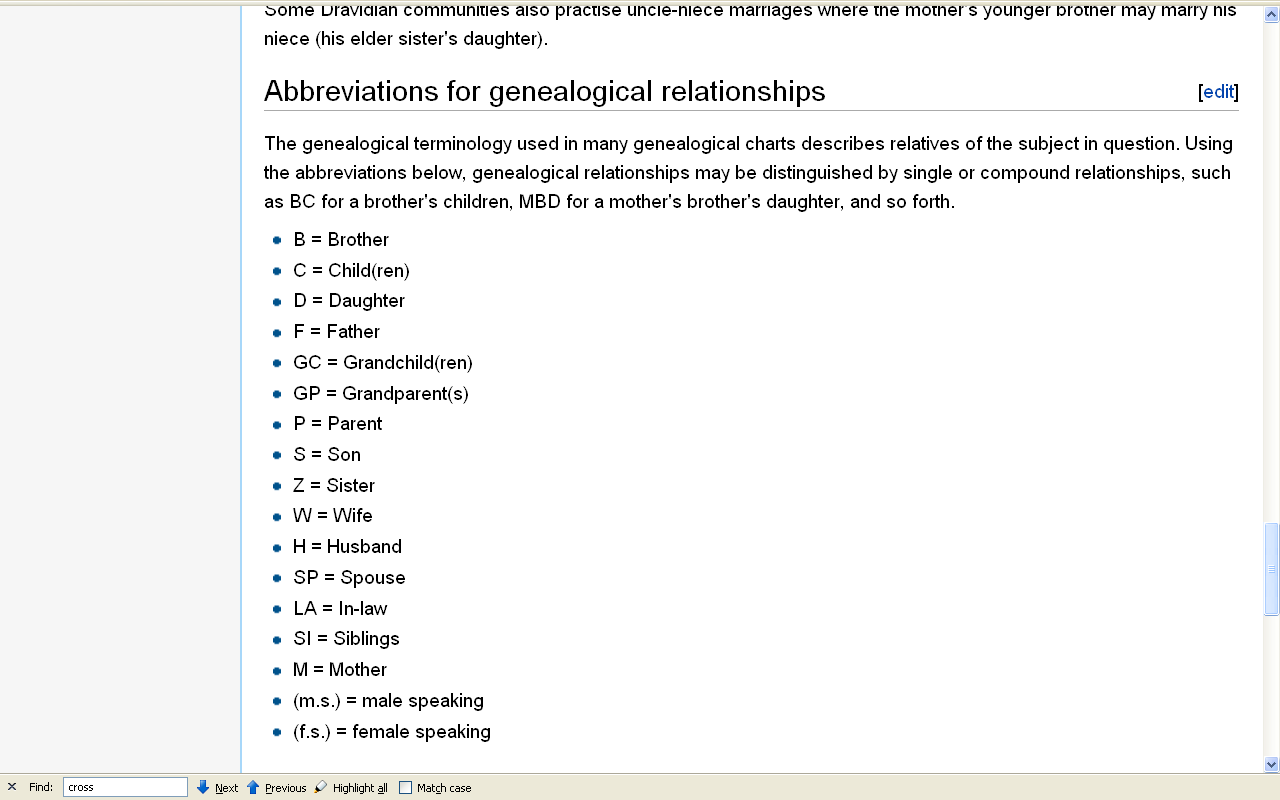 http://en.wikipedia.org/wiki/Dravidian_kinship#Discovery_of_Dravidian_kinship_terminology
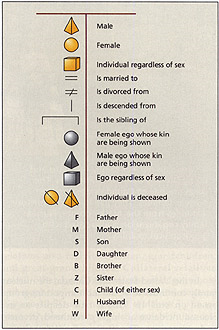 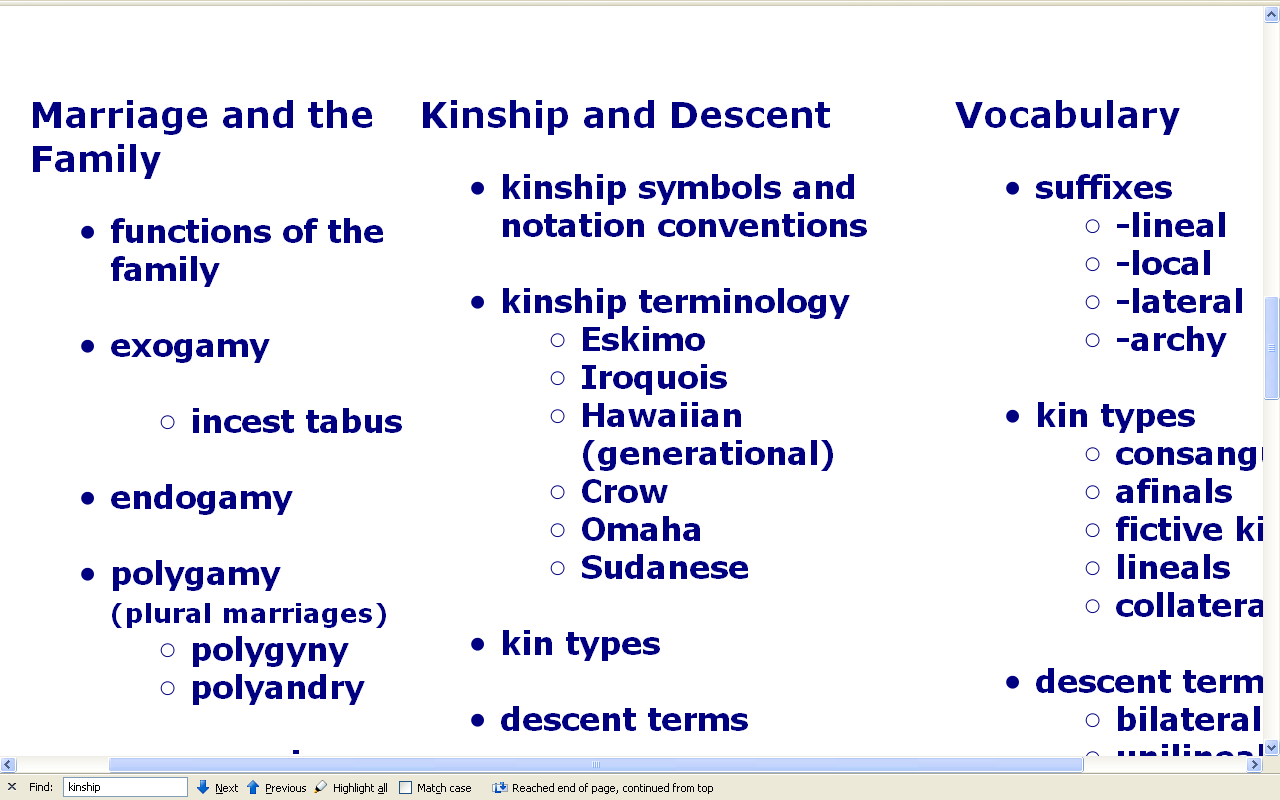 these are kinship systems
and system diagrams
not family trees or genealogies
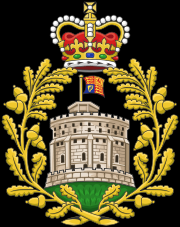 e.g. British Monarchs’ family tree
Queen Victoria to present
http://www.oup.com/uk/orc/bin/9780198564942/resources/celebres/ch12/
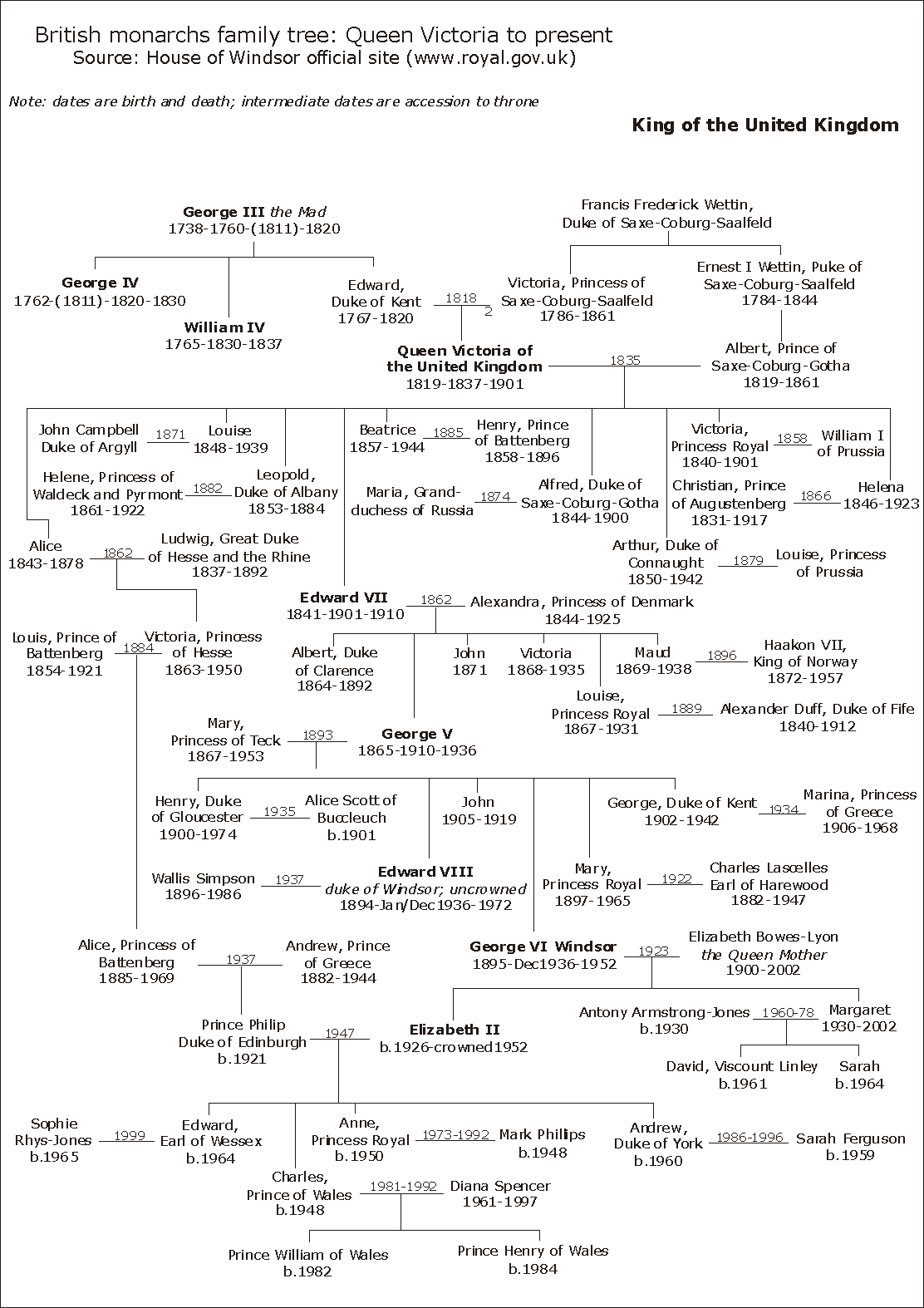 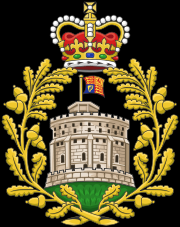 not kinship
http://www.oup.com/uk/orc/bin/9780198564942/resources/celebres/ch12/
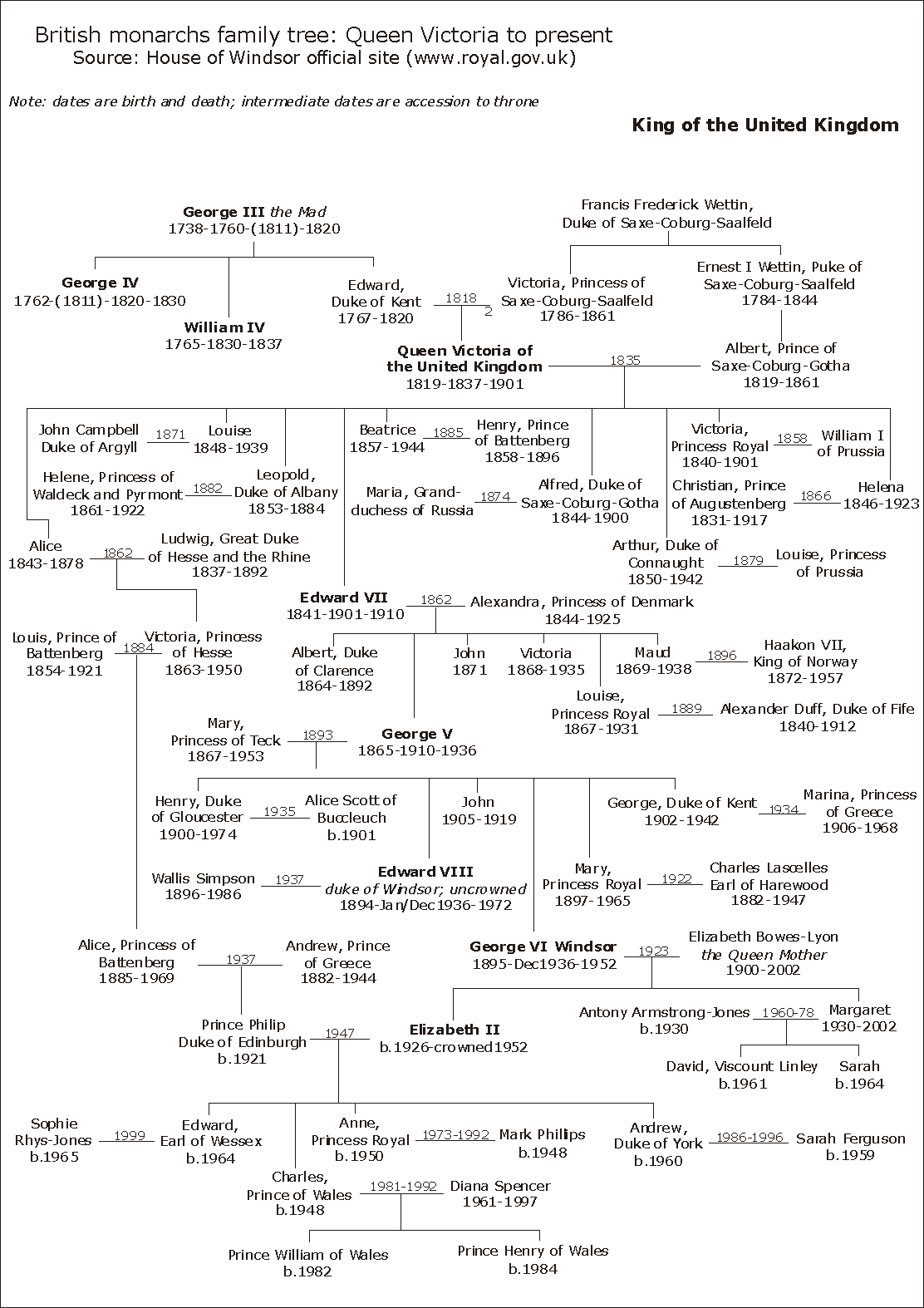 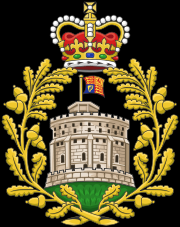 Genealogy
traces individuals
in specific families
http://www.oup.com/uk/orc/bin/9780198564942/resources/celebres/ch12/
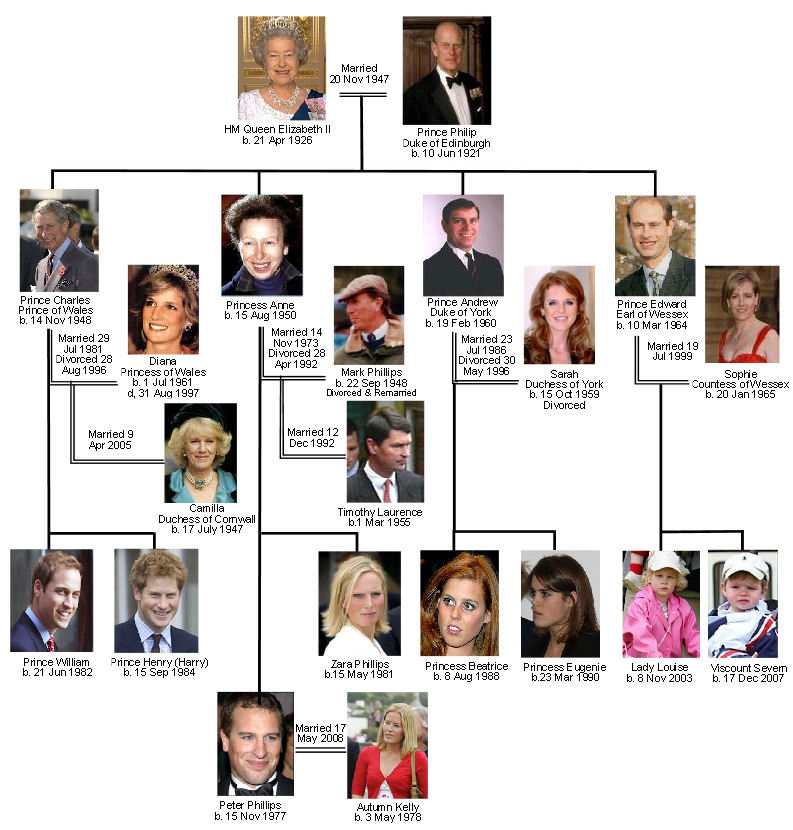 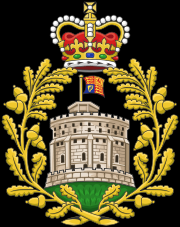 Genealogy
http://www.britroyals.com/
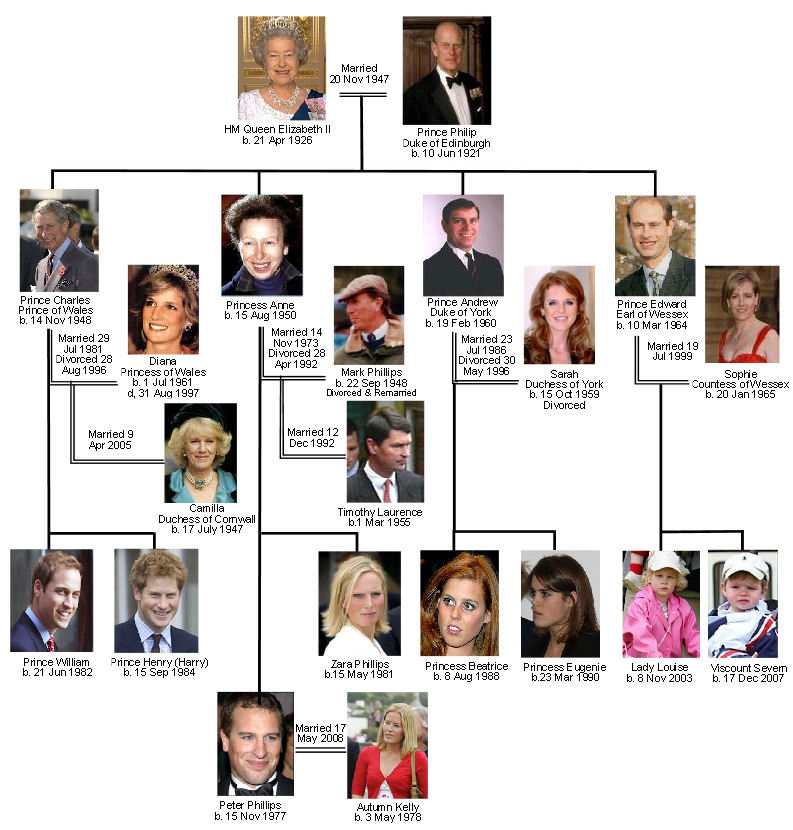 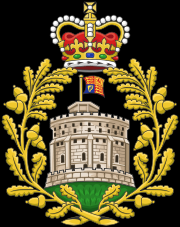 sometimes referred to as
 kindred

(distant and close relatives)
http://www.britroyals.com/
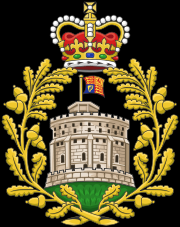 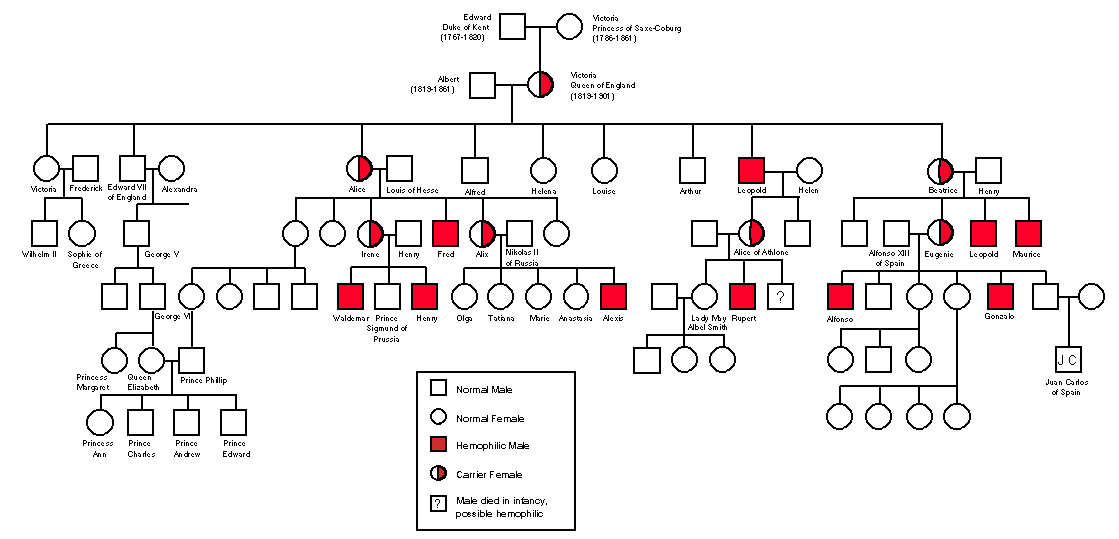 Genealogy
Medical Studies tracing inheritance of hemophilia
http://www.sciencecases.org/hemo/hemo.asp
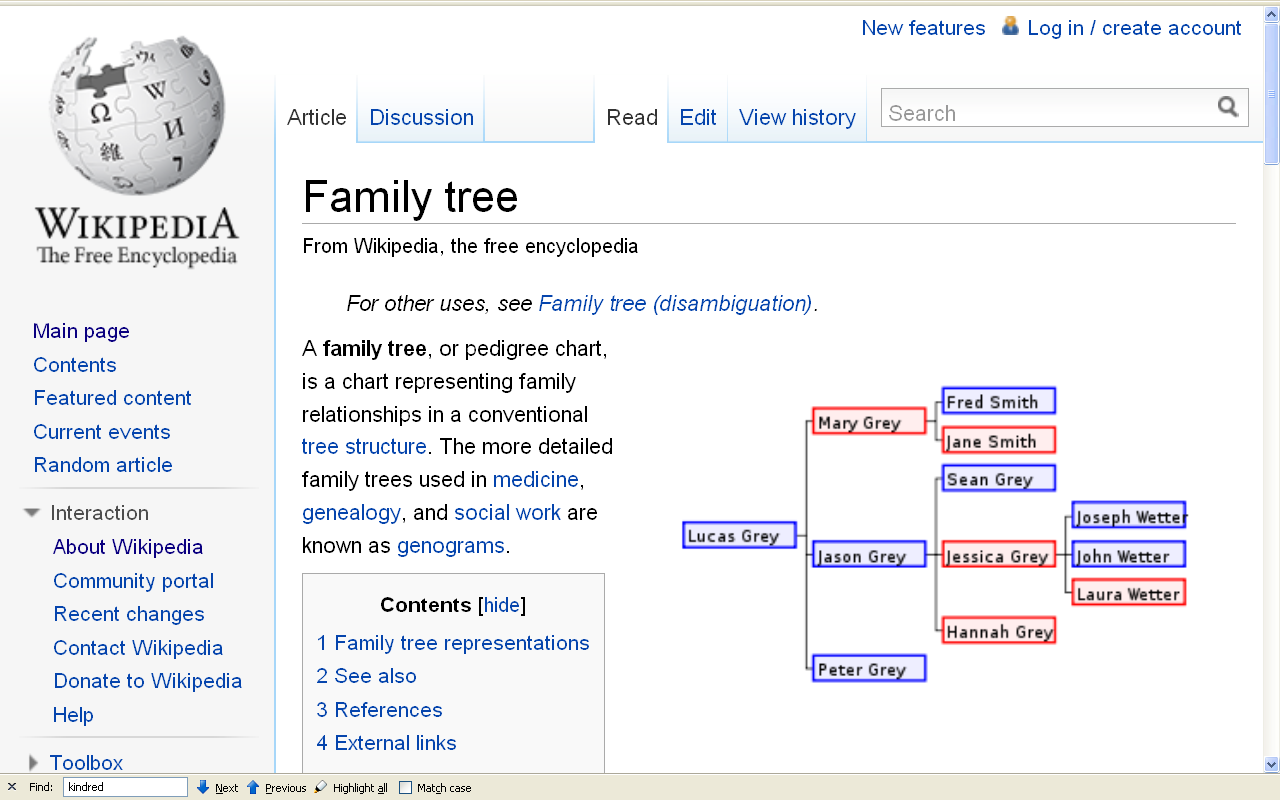 not kinship
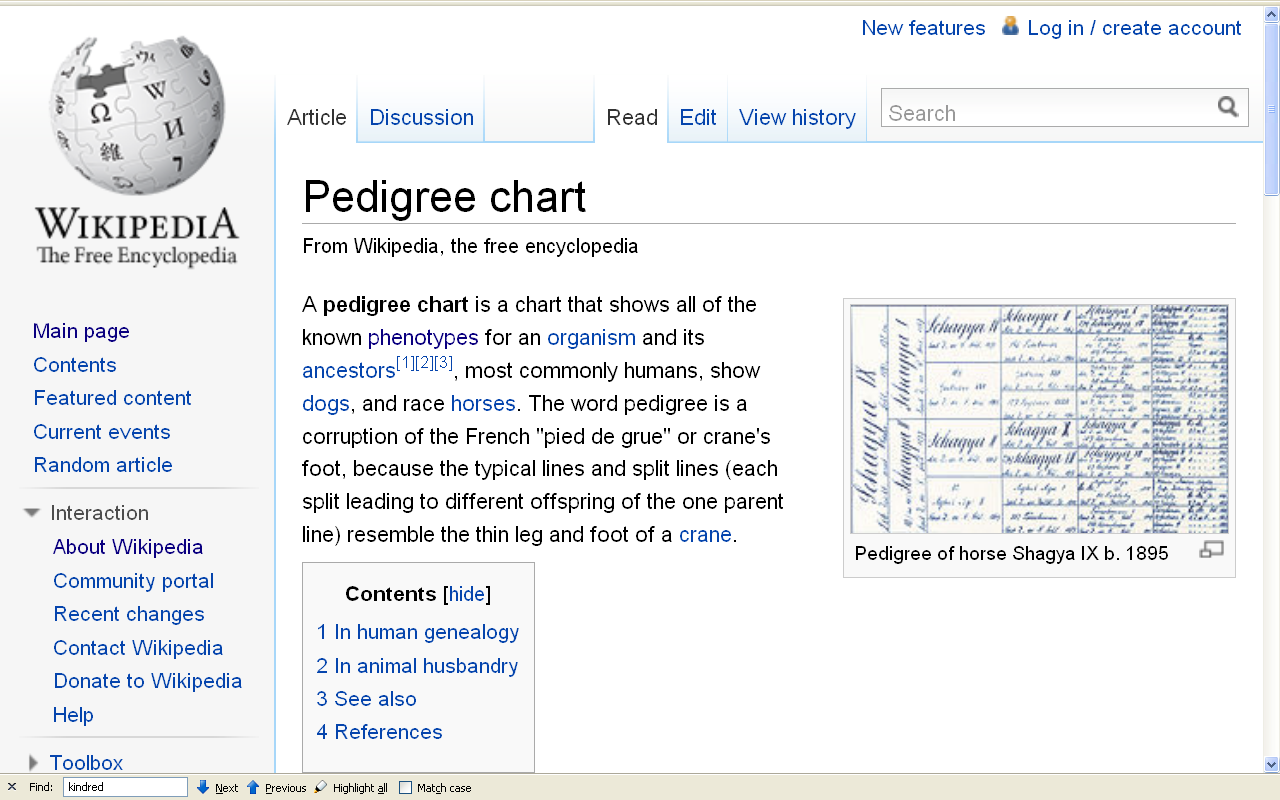 not kinship
Kinship Systems
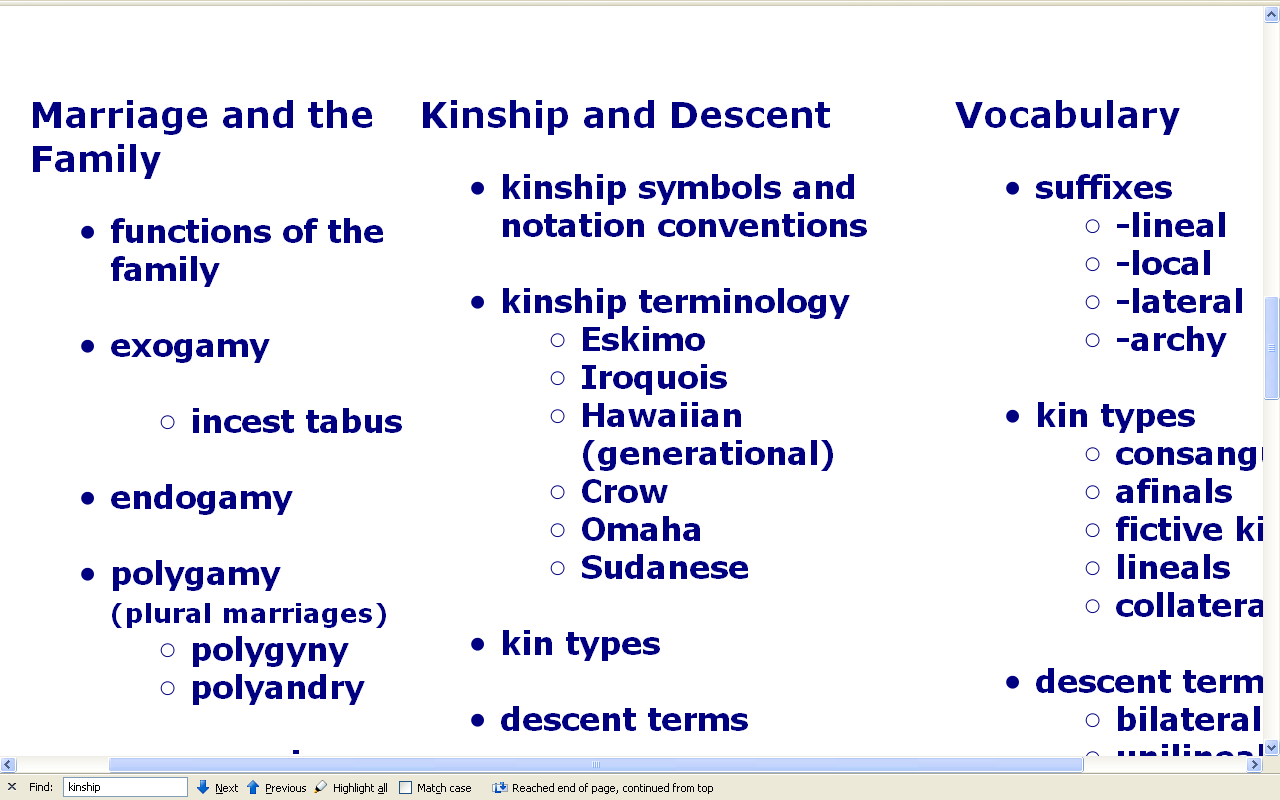 Kinship Systems
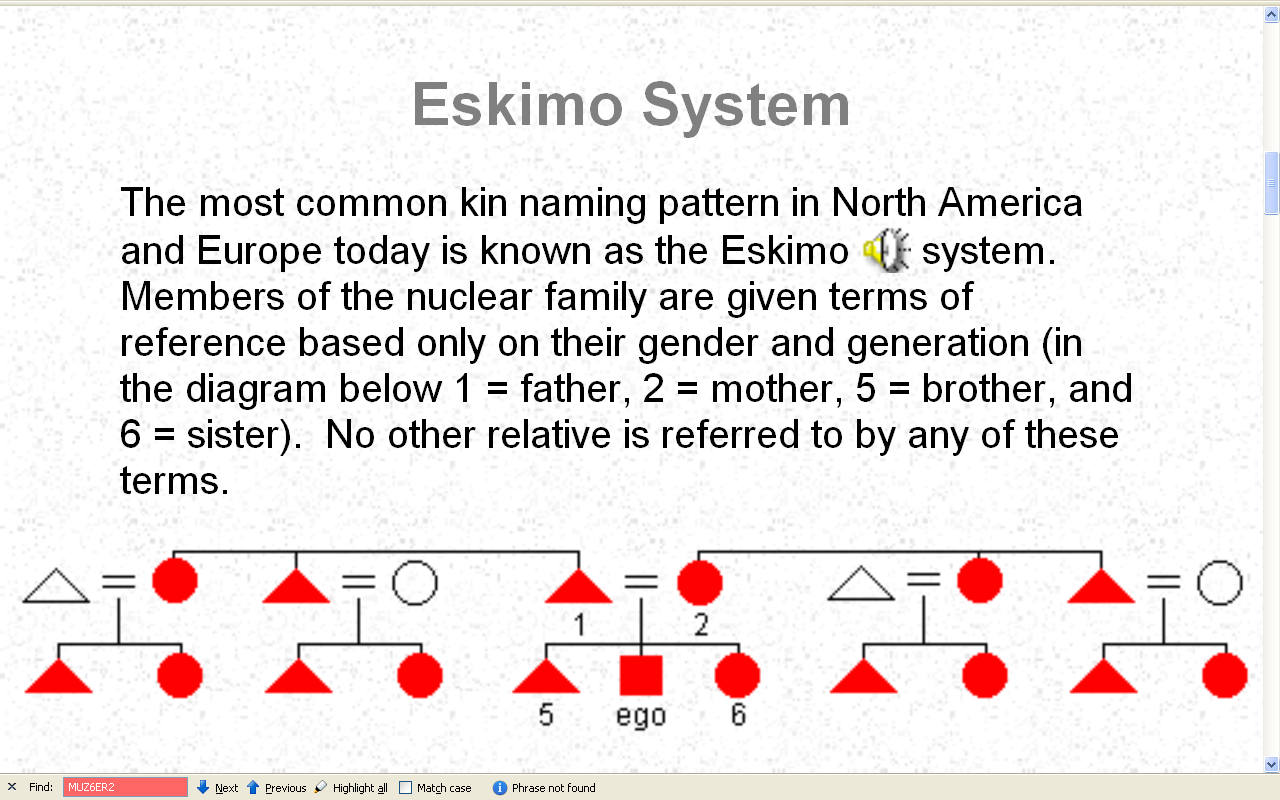 Kinship Systems
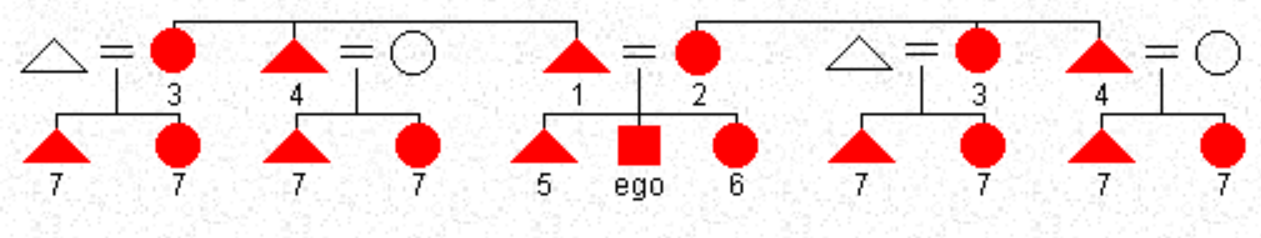 http://anthro.palomar.edu/kinship/kinship_6.htm
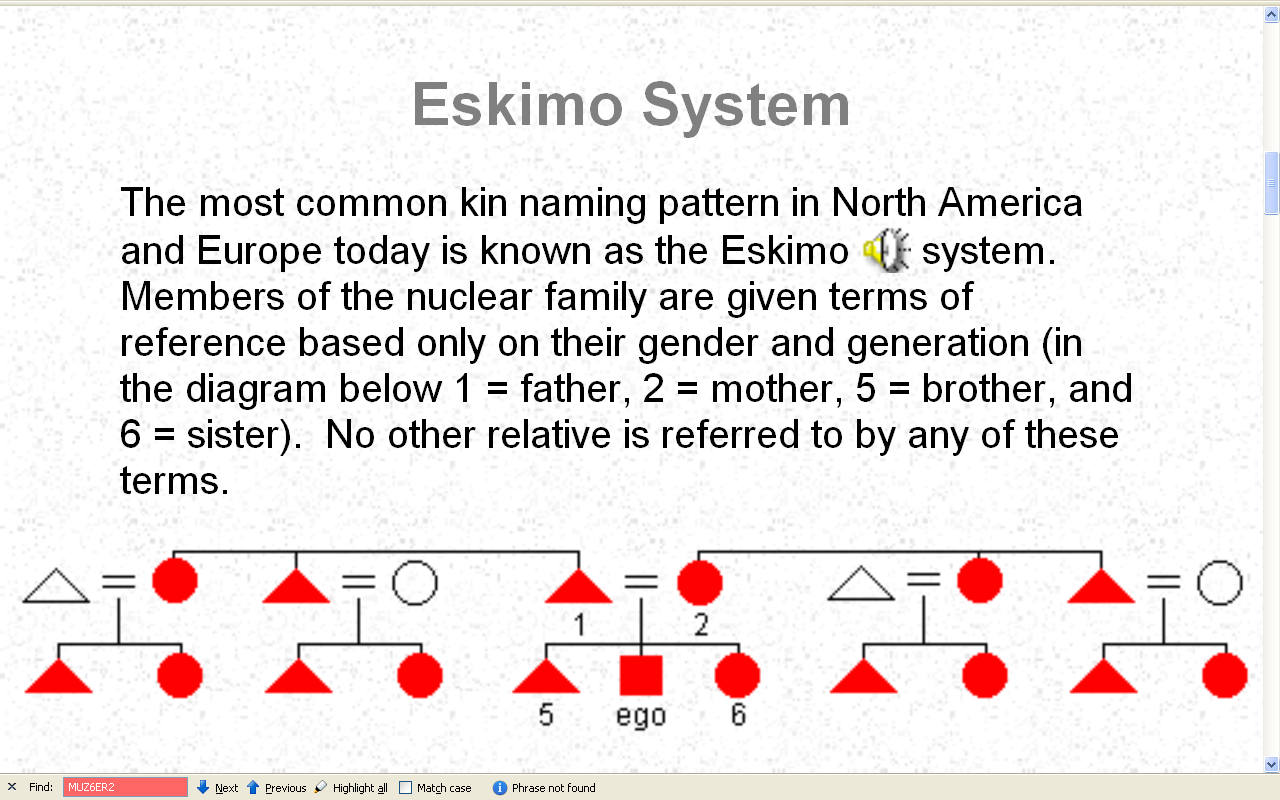 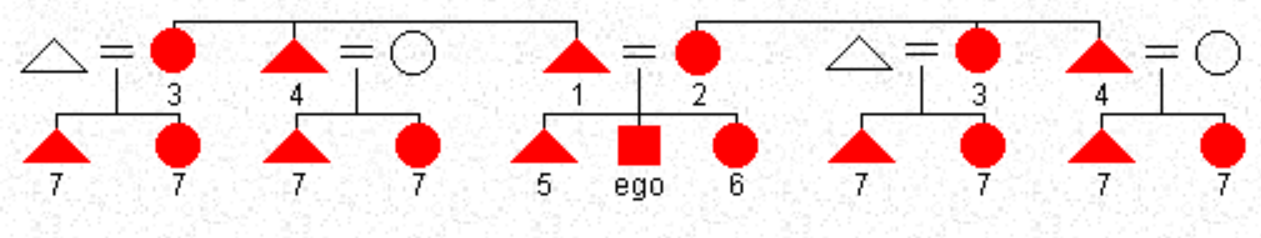 http://anthro.palomar.edu/kinship/kinship_6.htm
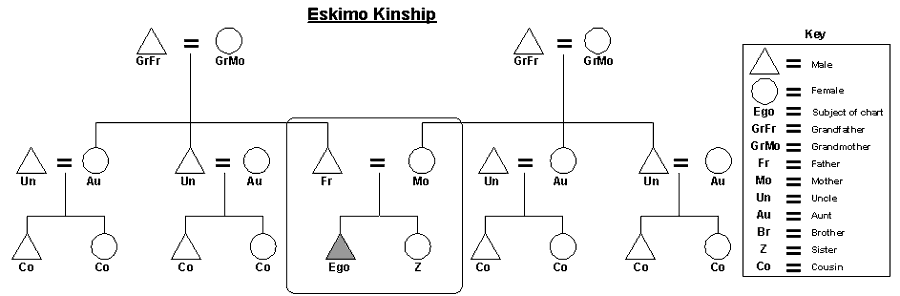 http://en.wikipedia.org/wiki/Eskimo_kinship
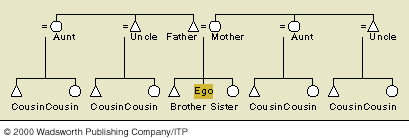 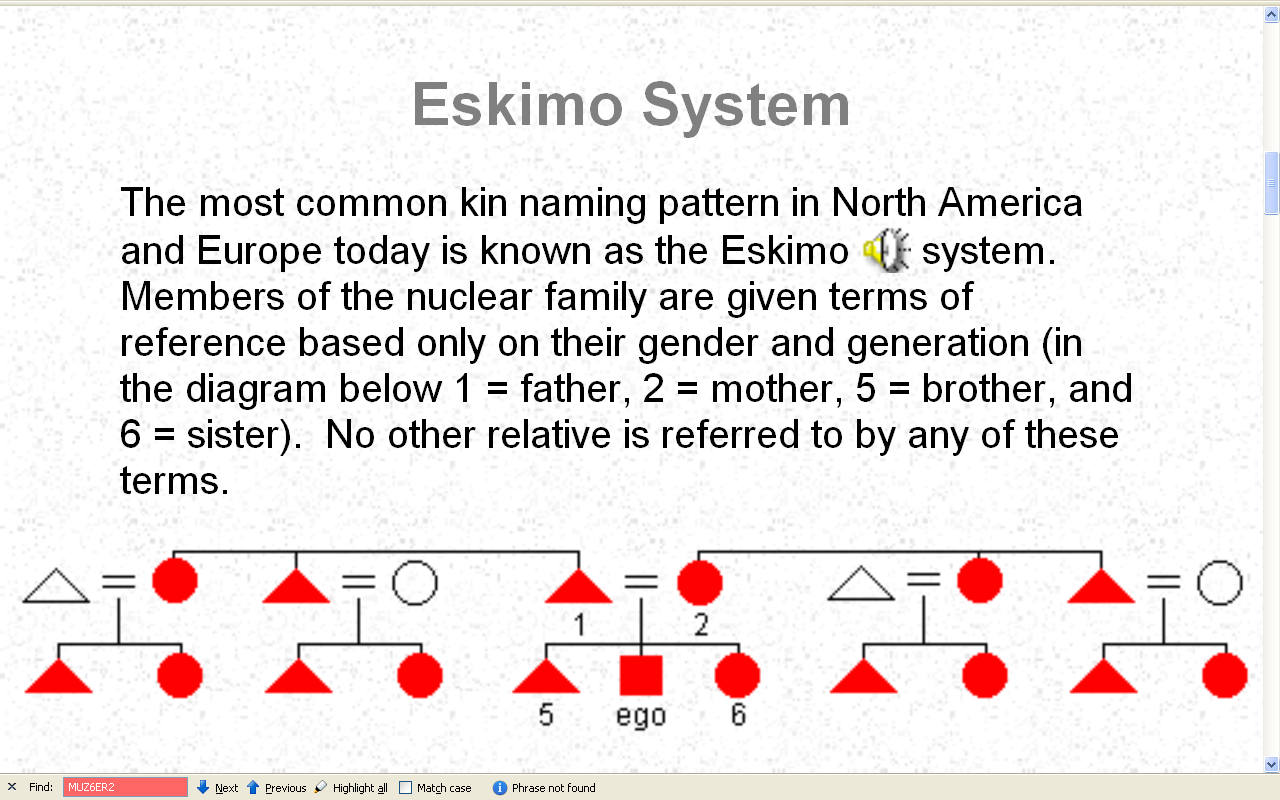 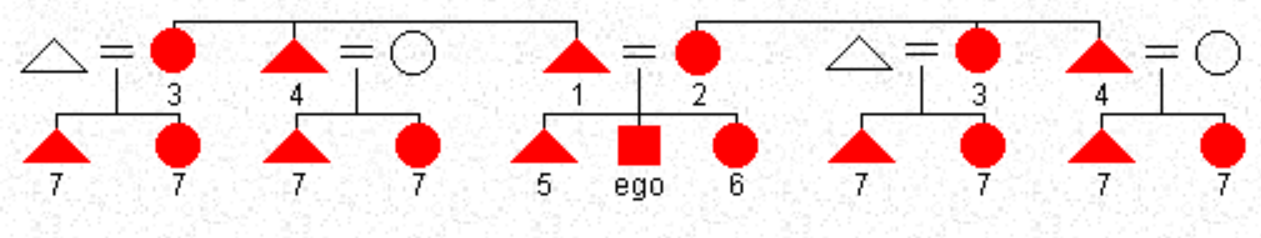 http://anthro.palomar.edu/kinship/kinship_6.htm
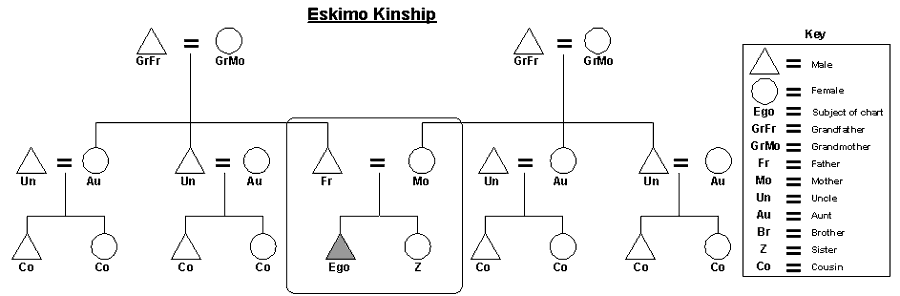 http://en.wikipedia.org/wiki/Eskimo_kinship
Yanomamó Kin Terms -- Brian Schwimmer
English Kin Terms -- Brian Schwimmer
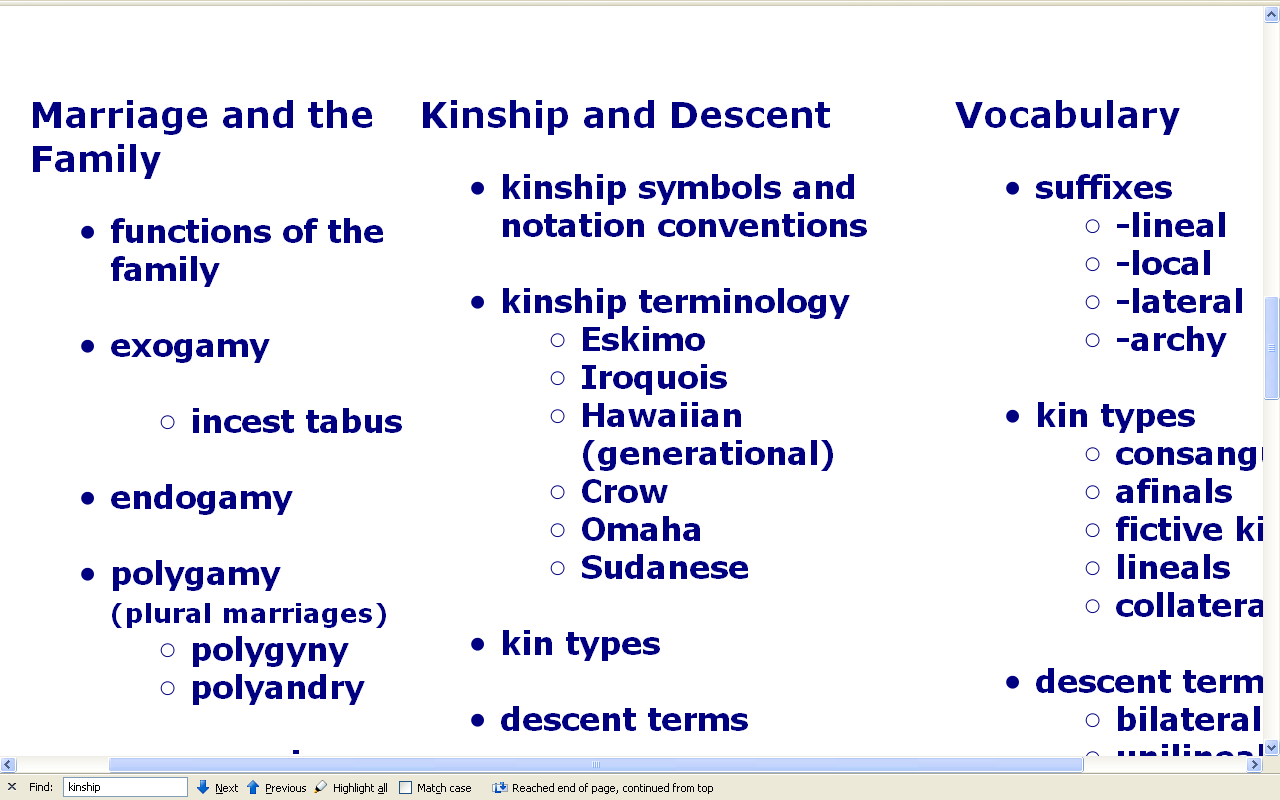 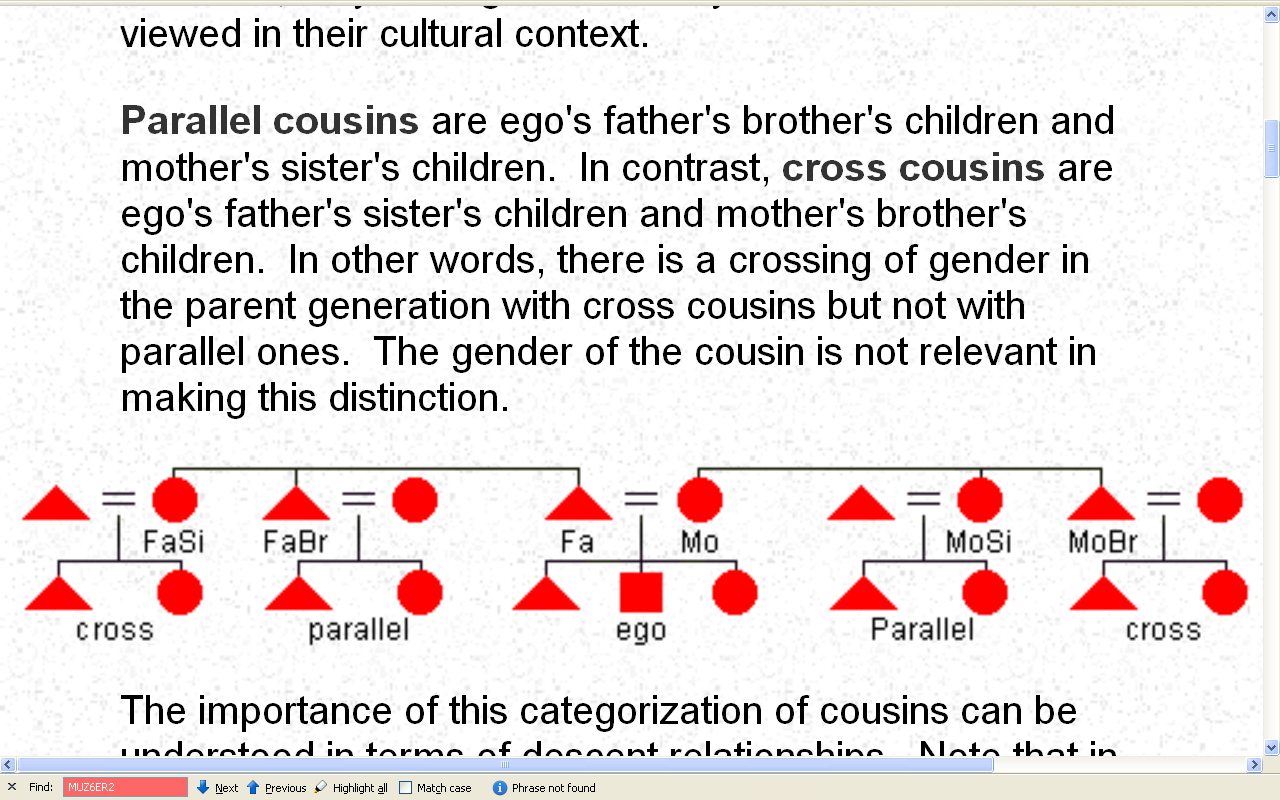 http://anthro.palomar.edu/kinship/kinship_6.htm
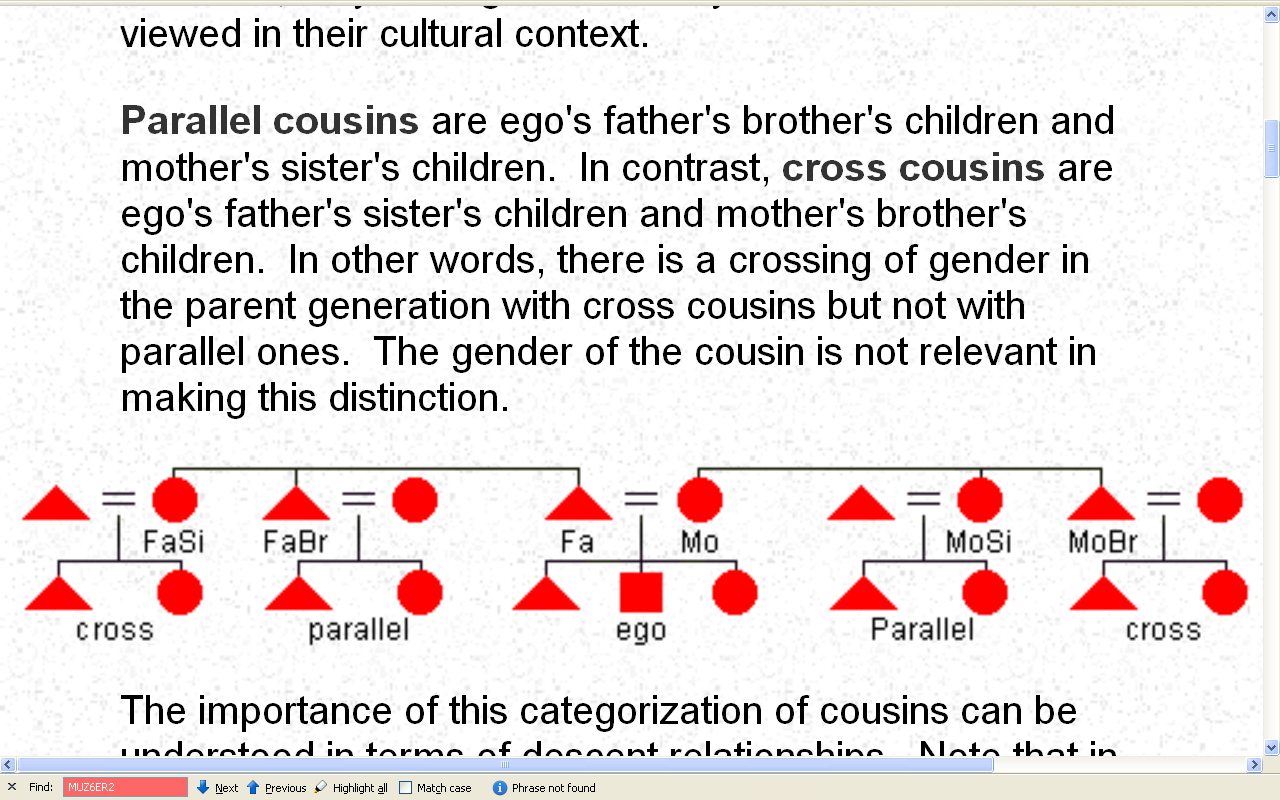 http://anthro.palomar.edu/kinship/kinship_6.htm
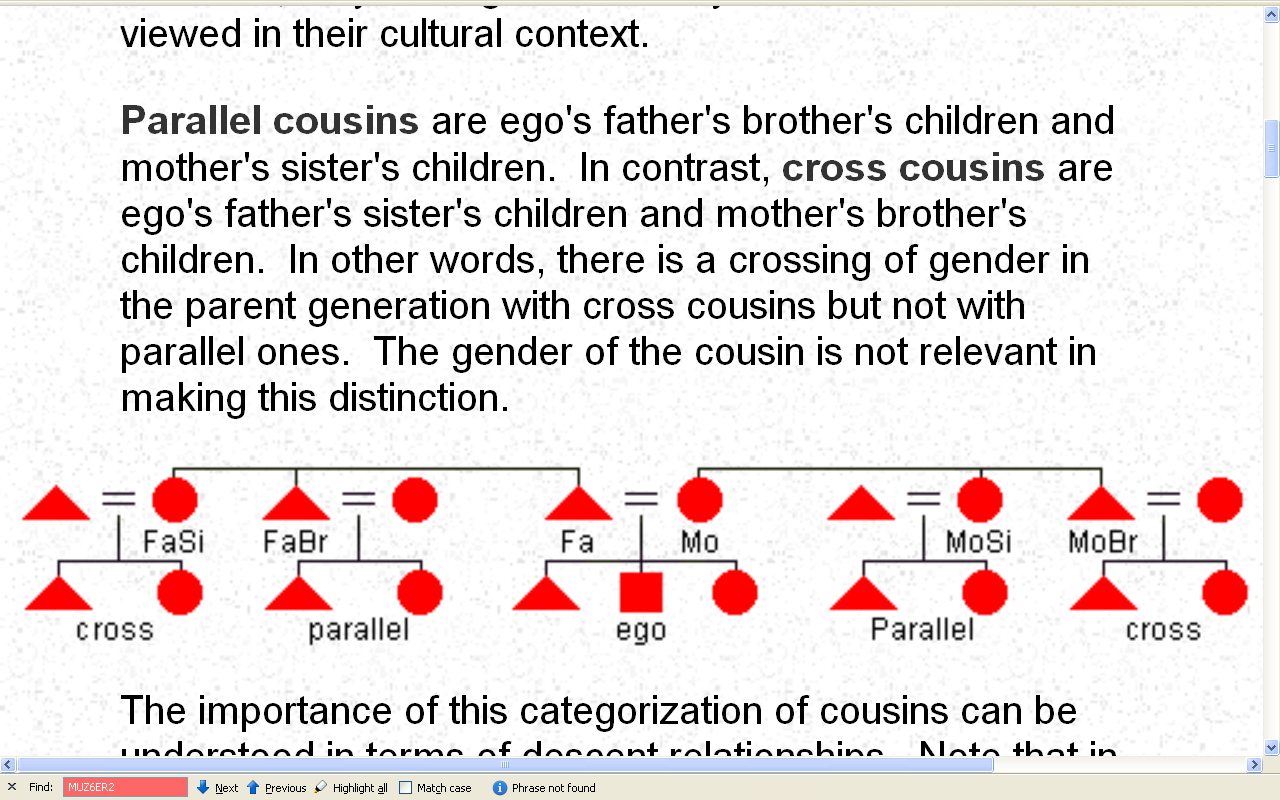 = brother / sister
= cousins
http://anthro.palomar.edu/kinship/kinship_6.htm
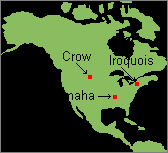 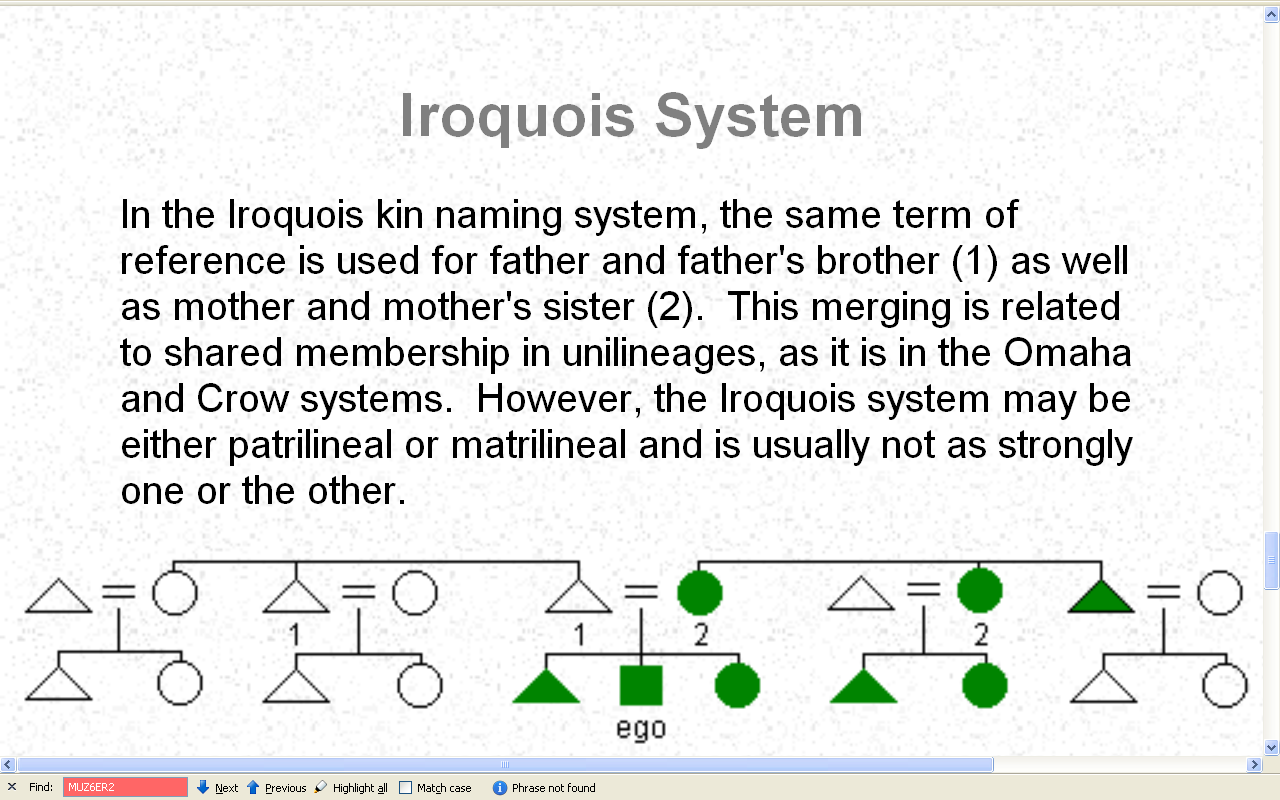 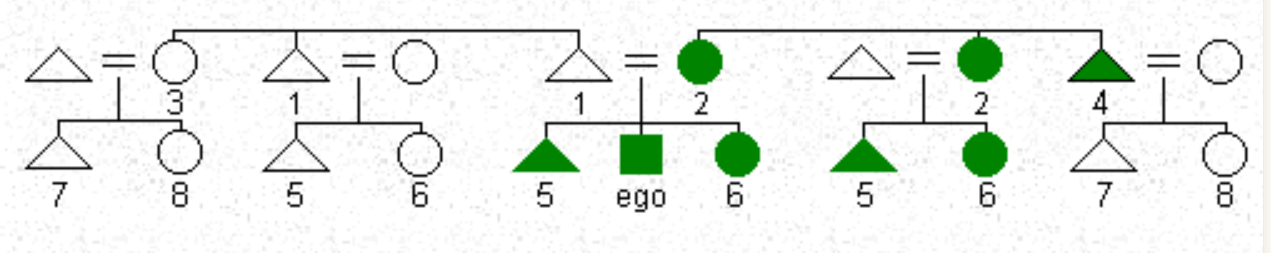 http://anthro.palomar.edu/kinship/kinship_6.htm
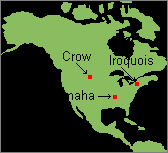 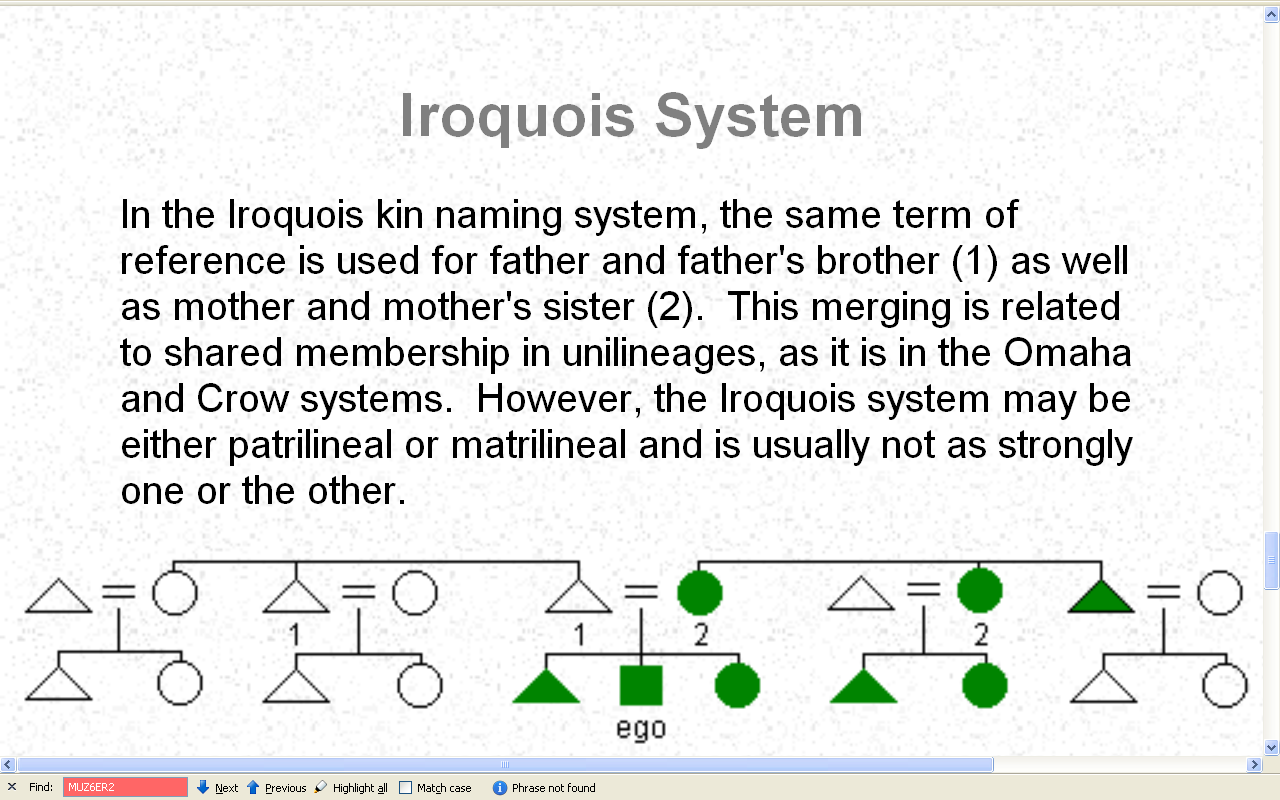 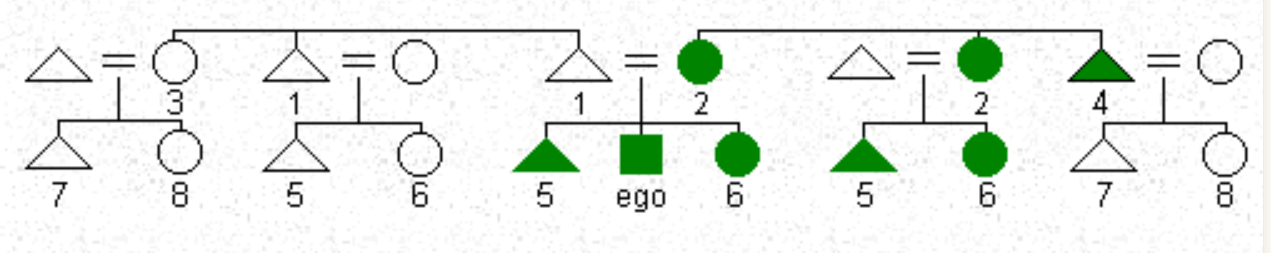 http://anthro.palomar.edu/kinship/kinship_6.htm
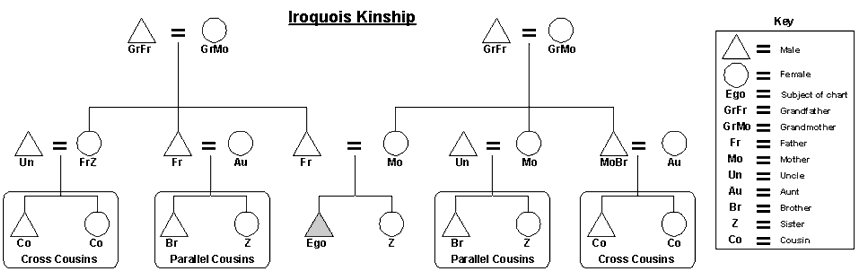 http://en.wikipedia.org/wiki/Iroquois_kinship
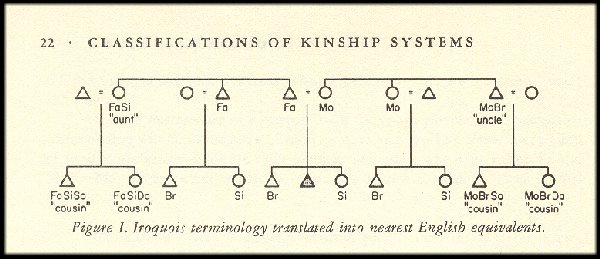 Source: Ernest L. Schusky, Manual for Kinship Analysis, 2nd ed. NY: Holt, Rinehart and Winston, 1972, p. 22.
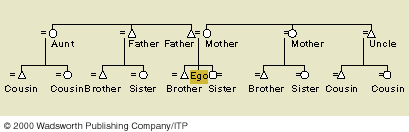 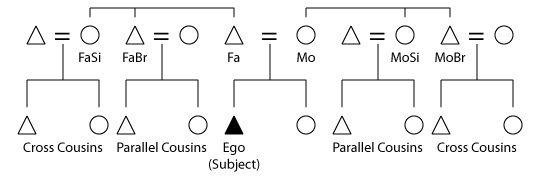 http://en.wikipedia.org/wiki/Cross_cousin
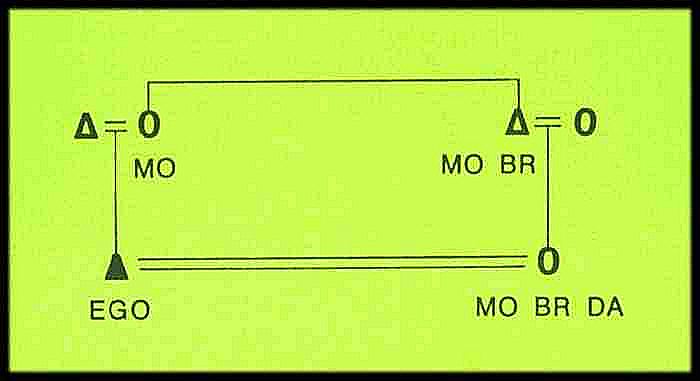 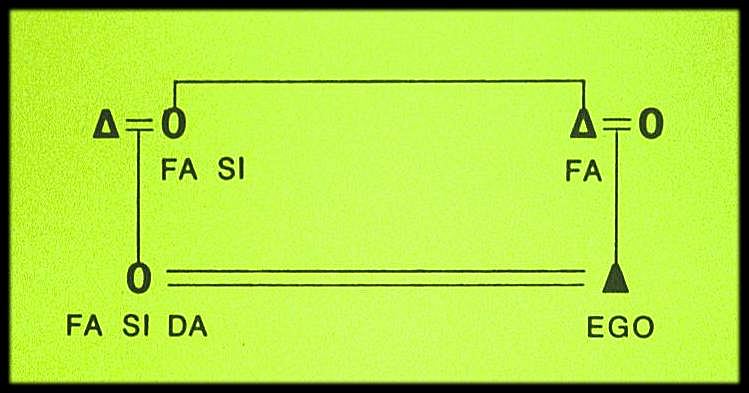 Source: Lizot 1971
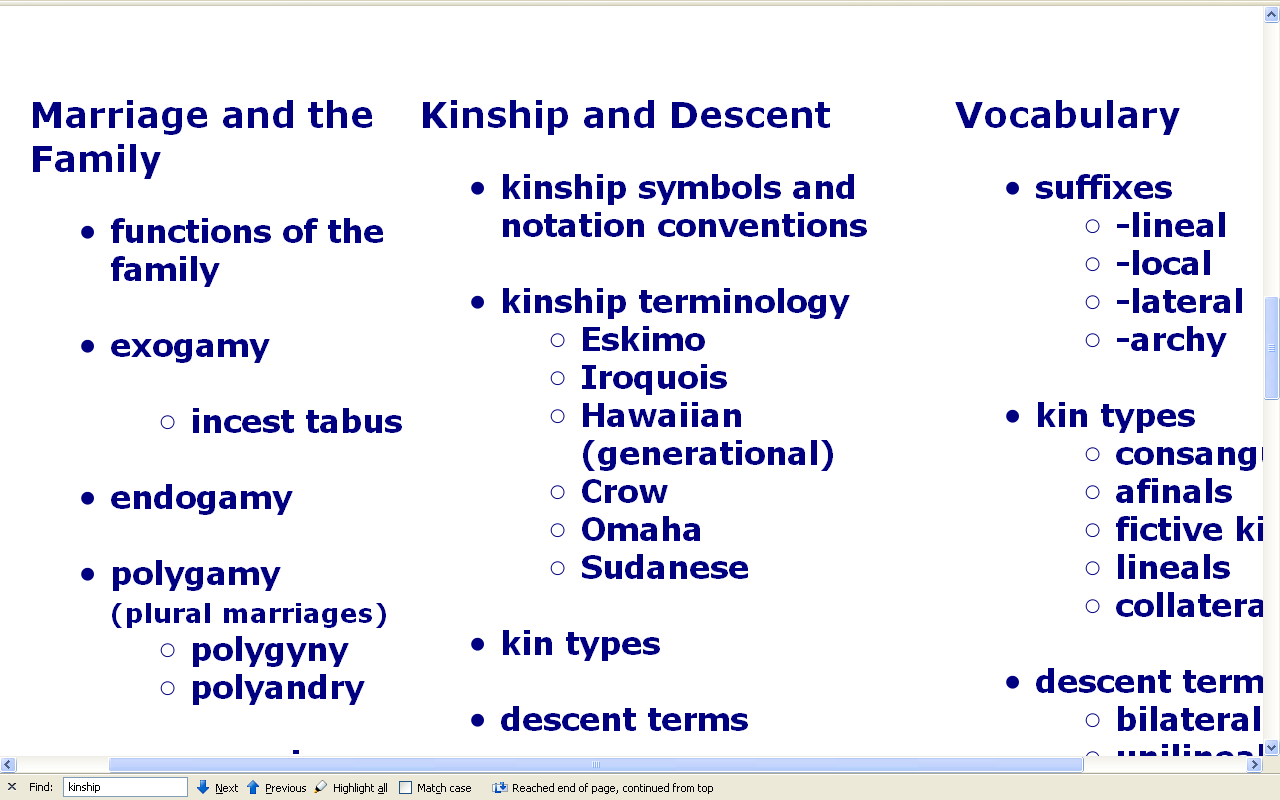 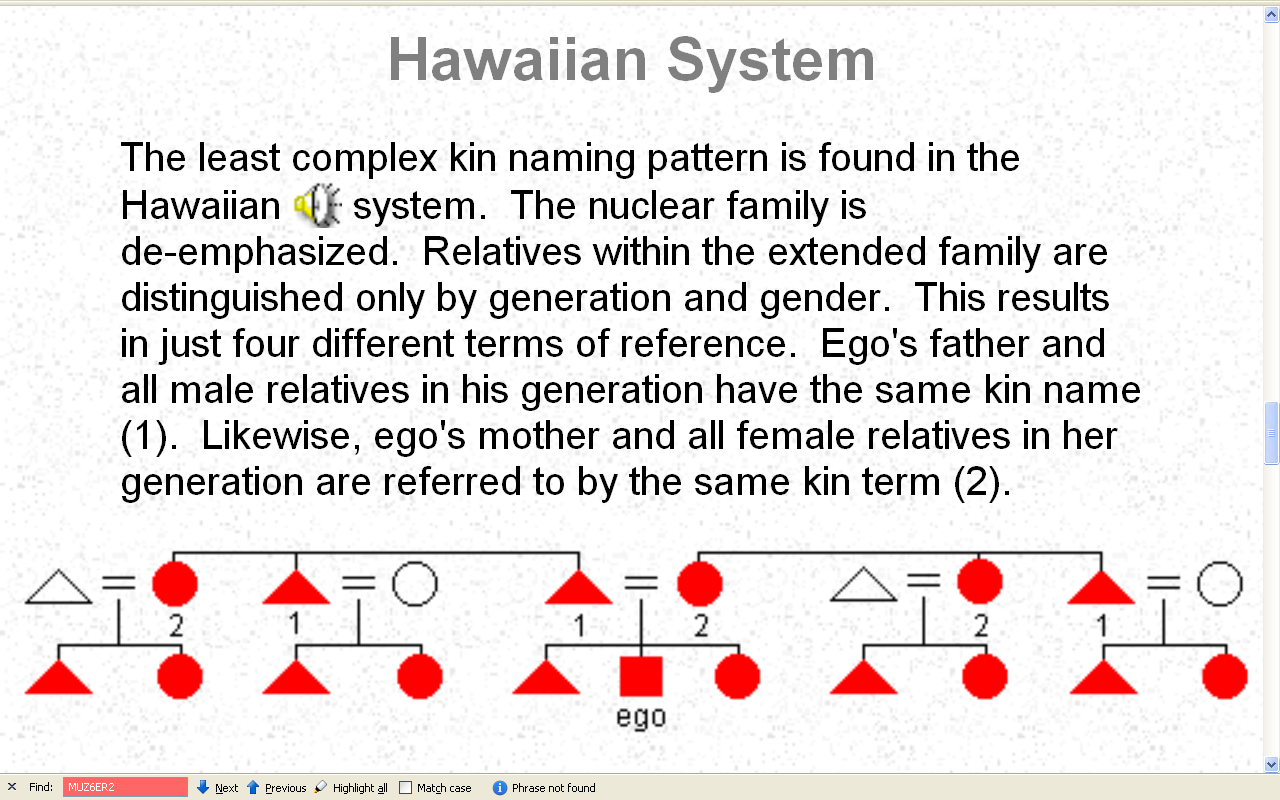 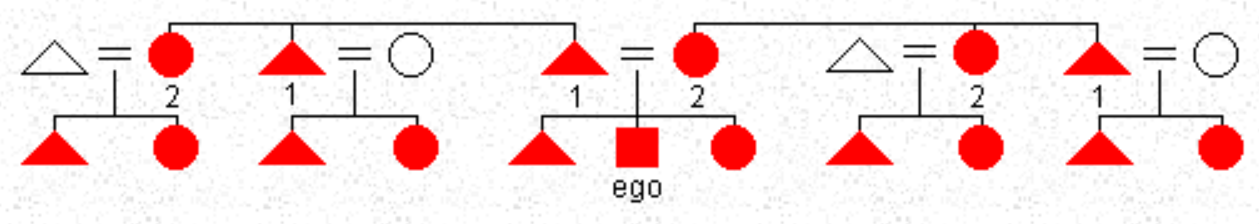 http://anthro.palomar.edu/kinship/kinship_6.htm
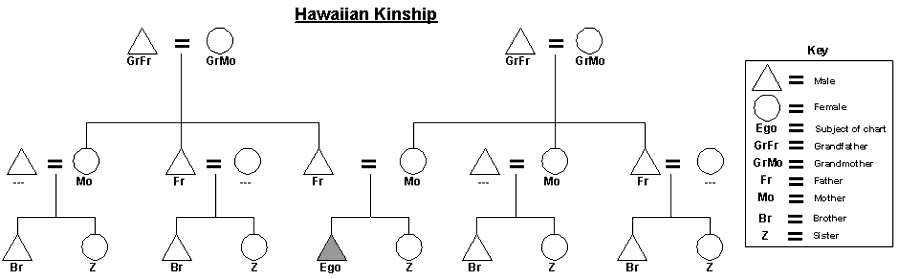 http://en.wikipedia.org/wiki/Hawaiian_kinship
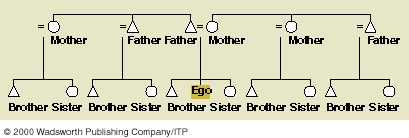 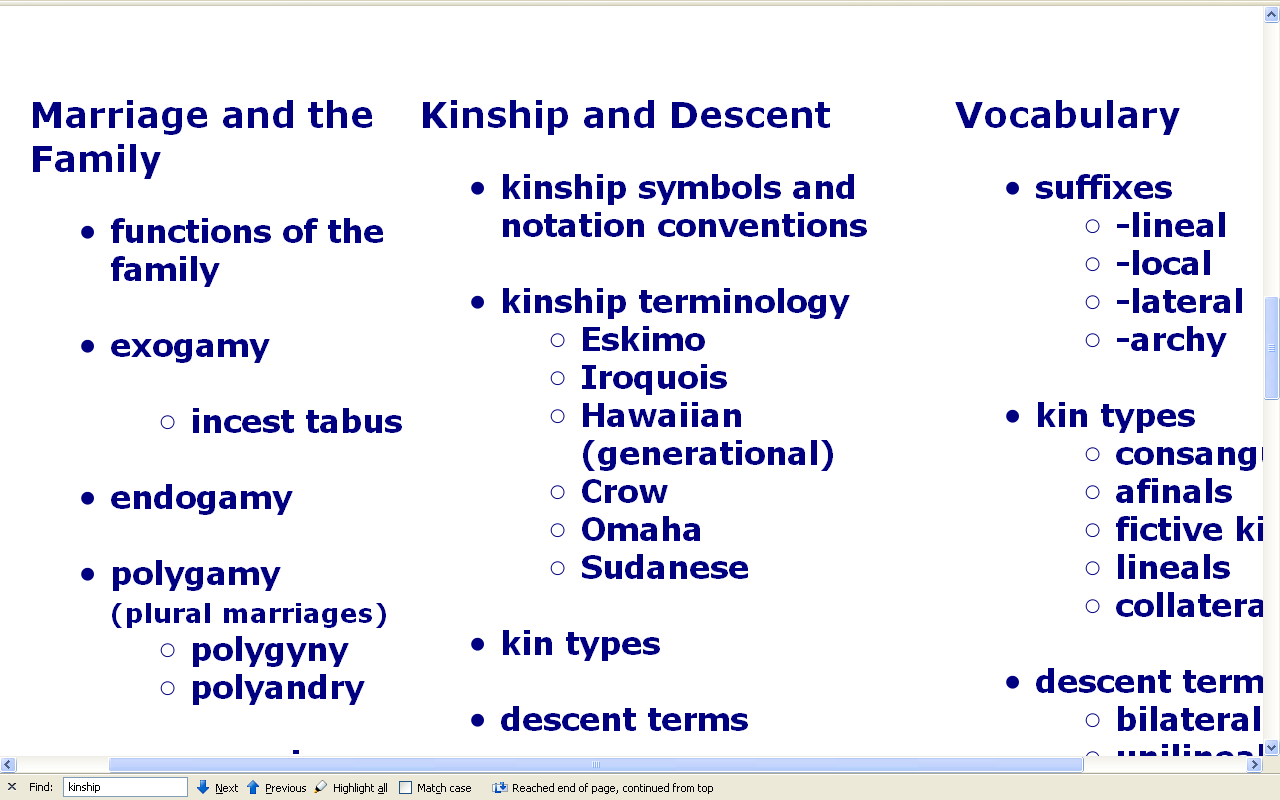 Matrilineal Kinship
REM:
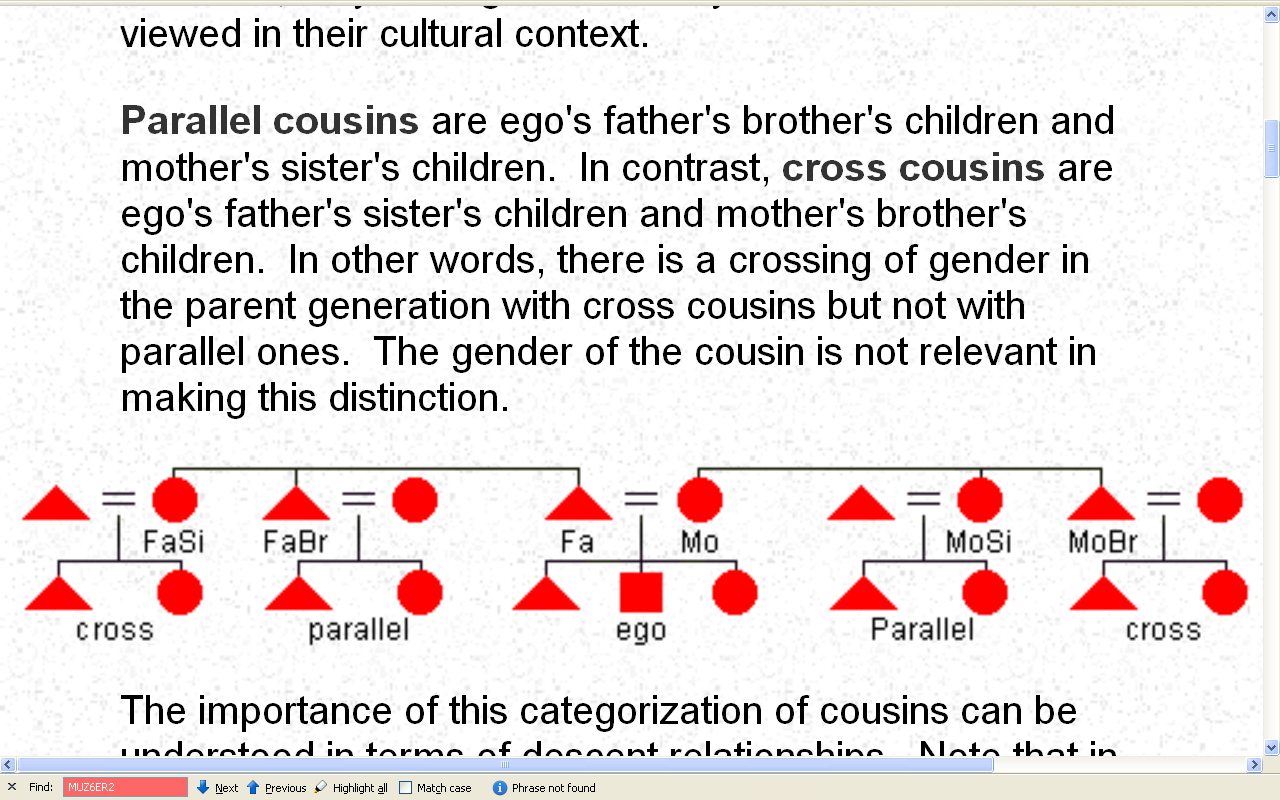 http://anthro.palomar.edu/kinship/kinship_6.htm
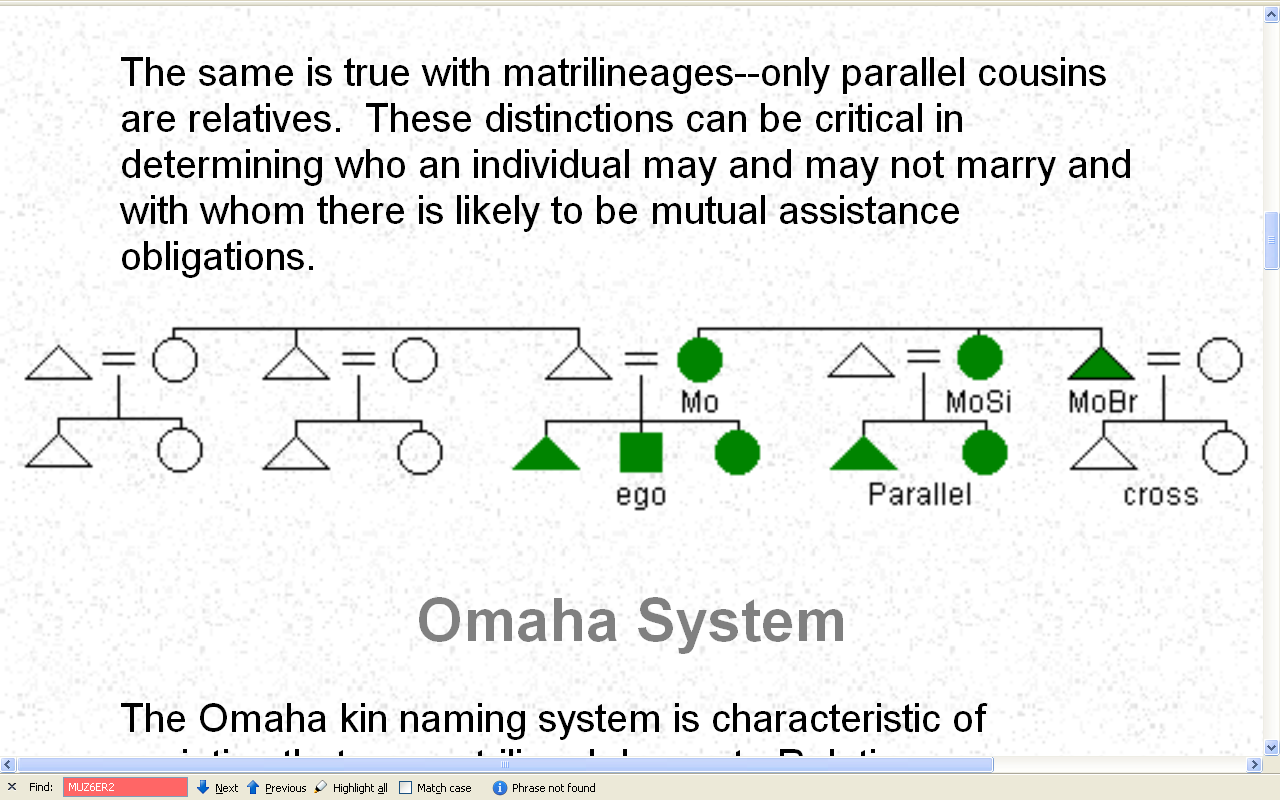 Matrilineal Kinship
http://anthro.palomar.edu/kinship/kinship_6.htm
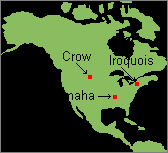 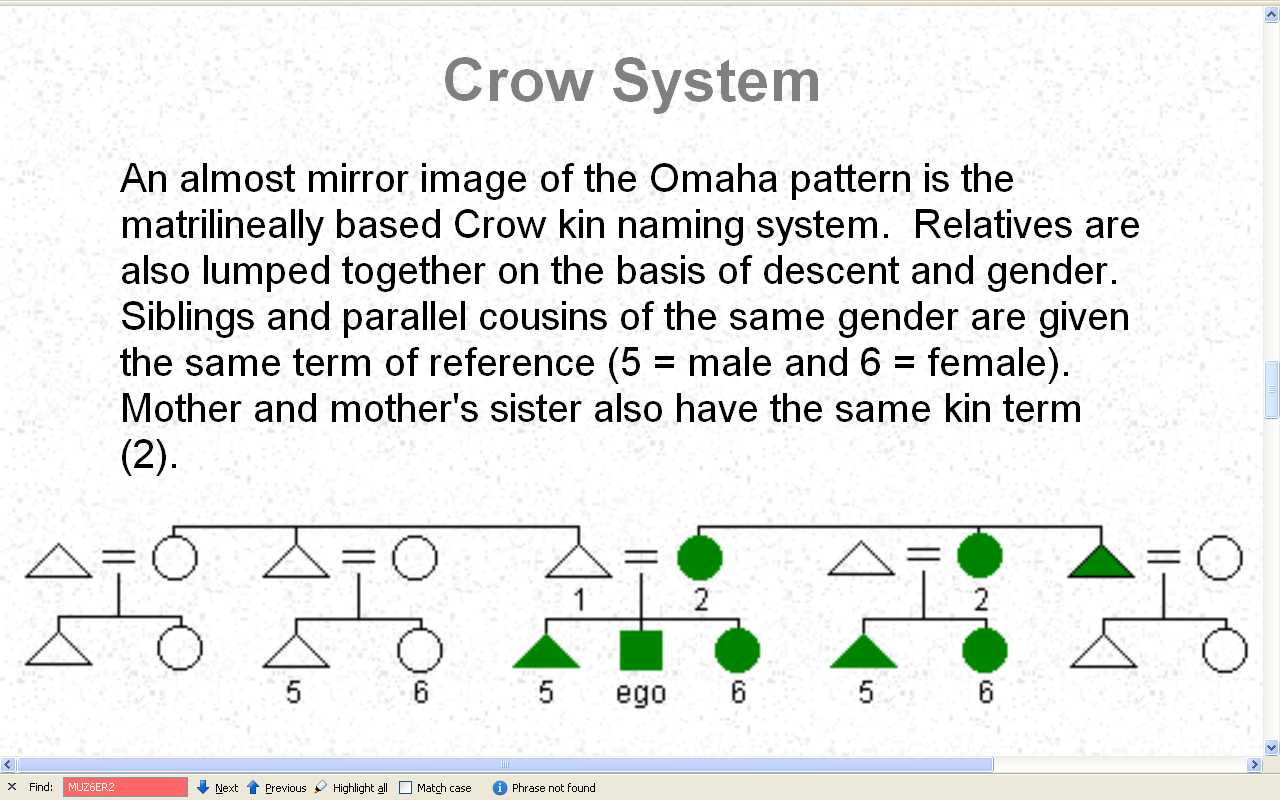 http://anthro.palomar.edu/kinship/kinship_6.htm
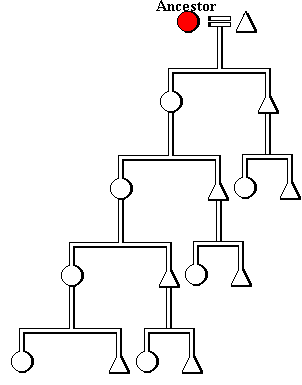 Matrilineal 
(uterine)
 descent
http://www.umanitoba.ca/faculties/arts/anthropology/tutor/descent/unilineal/patri01.html
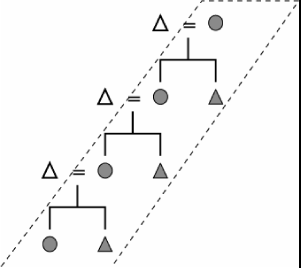 A matrilineage
http://www.anthro.ucdavis.edu/winterweb/html/UCD_classes/128/fox1.htm
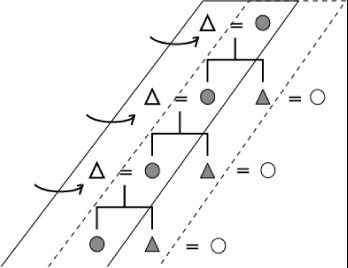 matrilocal
Matrilineal, matri- or uxori-local
http://www.anthro.ucdavis.edu/winterweb/html/UCD_classes/128/fox1.htm
"postmarital" 
residence patterns

matrilocal 	(locale of the woman's matrilineage)
patrilocal 	(locale of the man’s patrilineage)
uxorilocal 	(locale of the woman's parents)
virilocal 	(locale of the man's parents)
ambilocal 	(locale of either woman’s or man’s parents)
  [aka bilocal] 	
neolocal 	(independent establishment of residence)
"postmarital" 
residence patterns

matrilocality 	(locale of the woman's matrilineage)
patrilocality 	(locale of the man’s patrilineage)
uxorilocality	(locale of the woman's parents)
virilocality		(locale of the man's parents)
ambilocality 	(locale of either woman’s or man’s parents)
  [aka bilocality] 	
neolocality 		(independent establishment of residence)
kinship related suffixes 

-lineal
(line of descent)

-local
(place of “postmarital” residence)

-lateral
(behavioral bias toward)

-focal
(cultural hub)

-archy
(who “rules”)
kinship related suffixes 

matri--lineal
(line of descent)

matri--local
(place of “postmarital” residence)

matri--lateral
(behavioral bias toward)

matri--focal
(cultural hub)

matri--archy
(who “rules”)
kinship related suffixes 

patri--lineal
(line of descent)

patri--local
(place of “postmarital” residence)

patri--lateral
(behavioral bias toward)

patri--focal
(cultural hub)

patri--archy
(who “rules”)
"postmarital" 
residence patterns

matrilocal
patrilocal
uxorilocal
virilocal
ambilocal
(bilocal)
neolocal
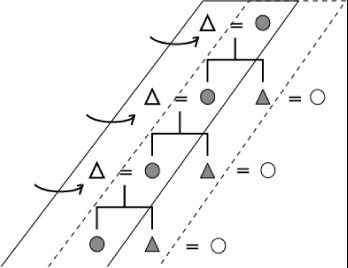 matrilocal
Matrilineal, matri- or uxori-local
http://www.anthro.ucdavis.edu/winterweb/html/UCD_classes/128/fox1.htm
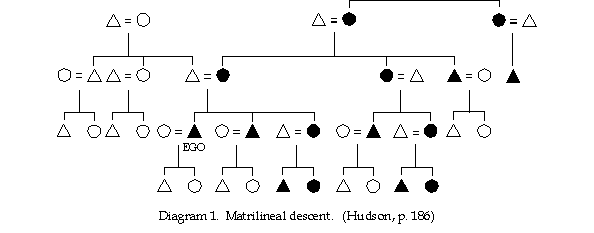 http://www.boulder.net/~gillman/anthpaper/anthpap.html
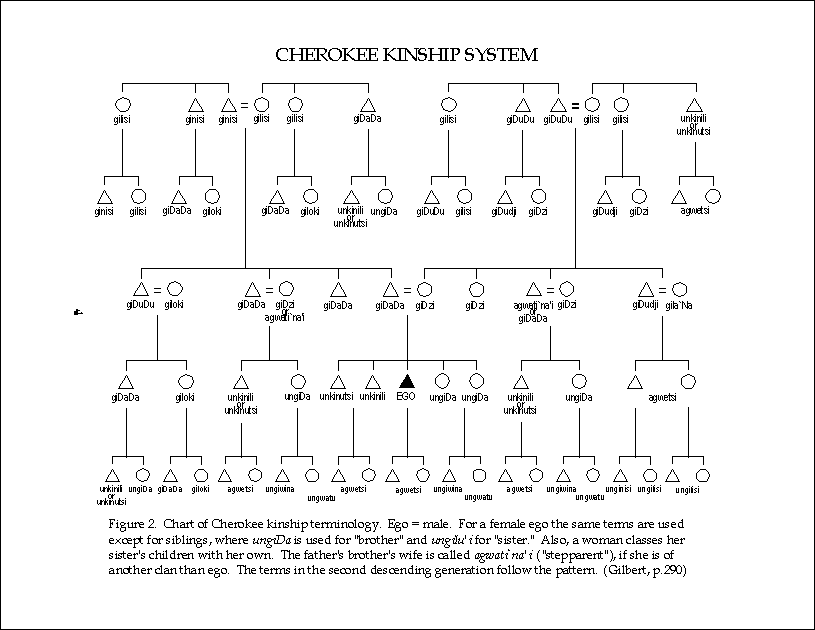 http://www.boulder.net/~gillman/anthpaper/anthpap.html
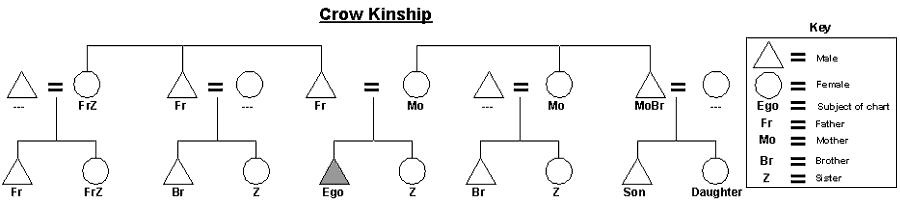 Matrilineal Kinship
http://en.wikipedia.org/wiki/Crow_kinship
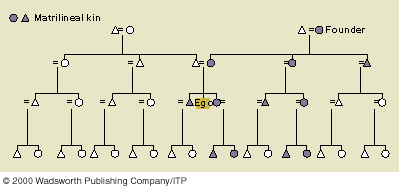 Matrilineal Kinship
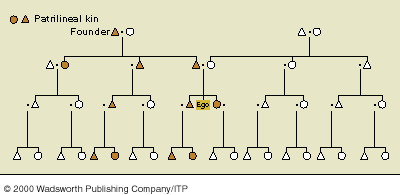 Patrilineal Kinship
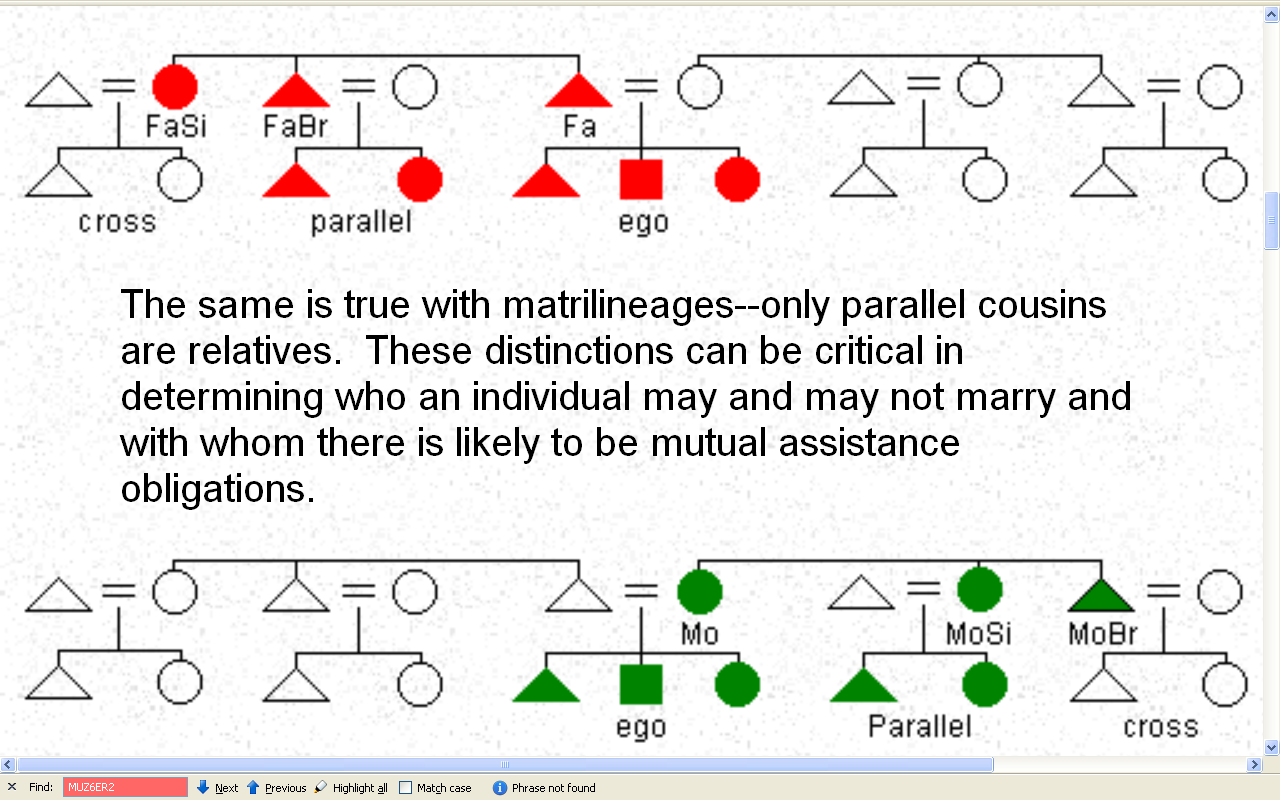 Patrilineage
Matrilineage
http://anthro.palomar.edu/kinship/kinship_6.htm
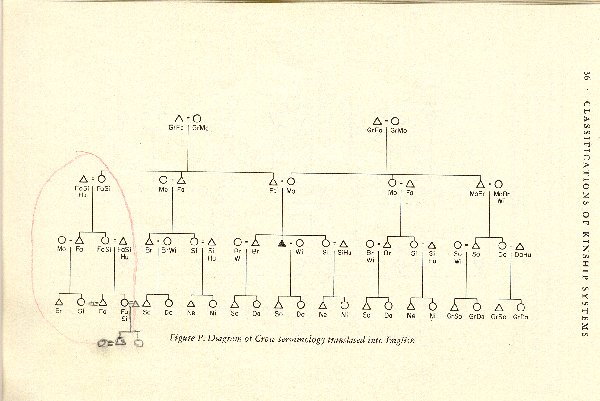 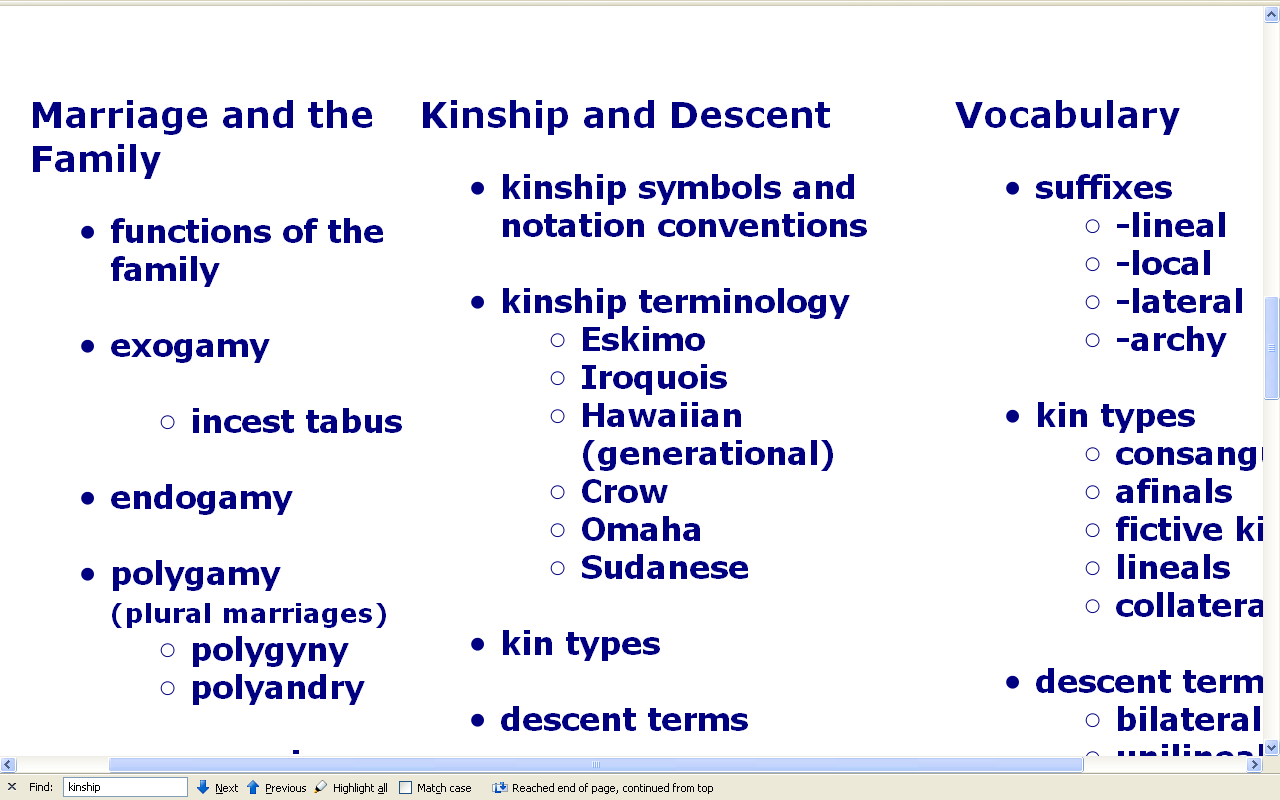 Patrilineal Kinship
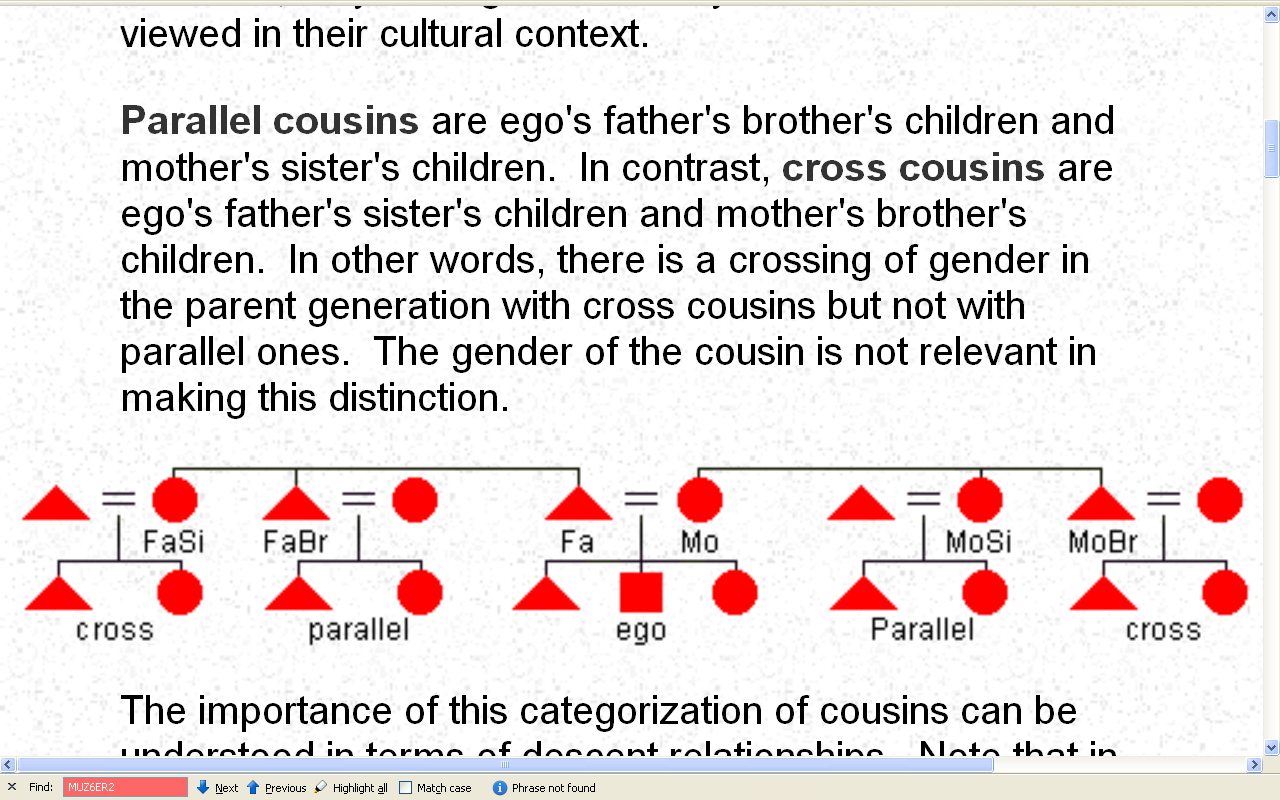 Patrilineal Kinship
http://anthro.palomar.edu/kinship/kinship_6.htm
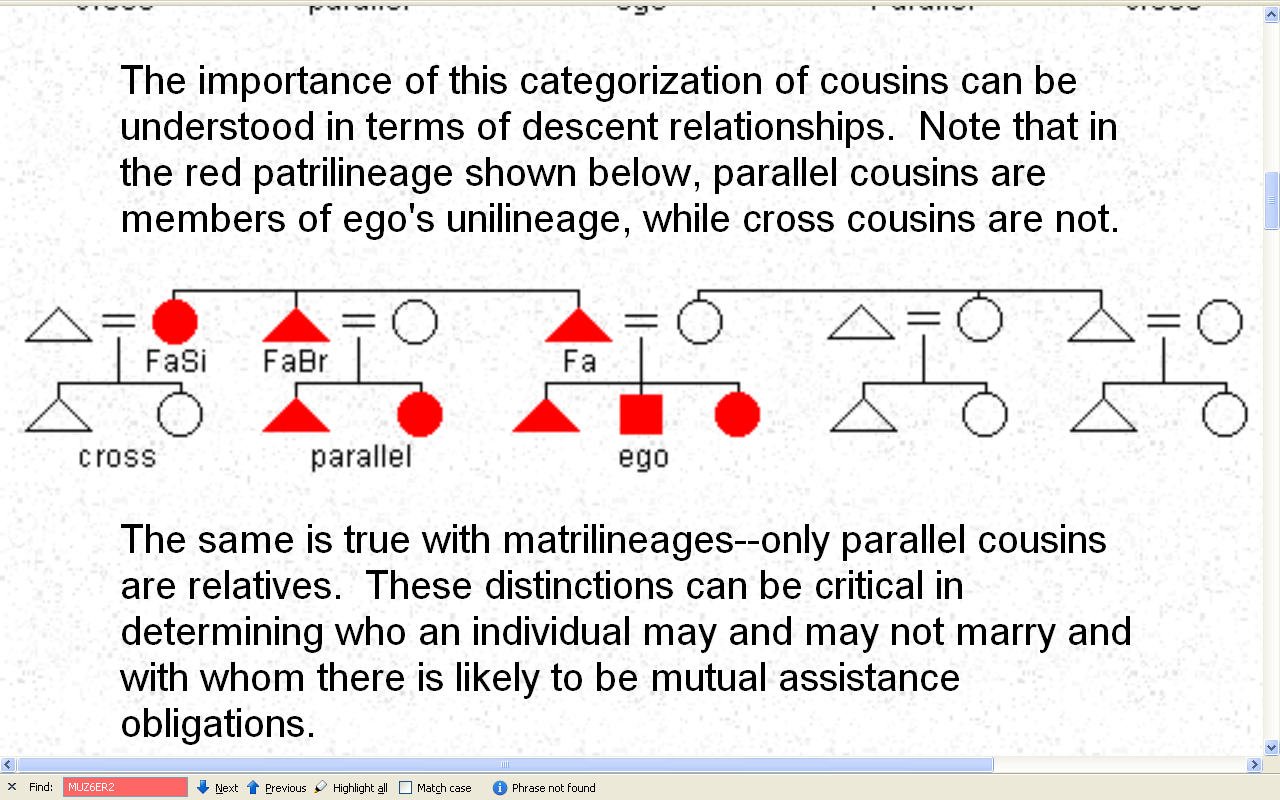 Patrilineal Kinship
http://anthro.palomar.edu/kinship/kinship_6.htm
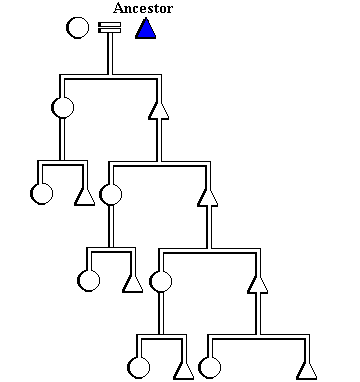 Patrilineal 
(agnatic)
 descent
http://www.umanitoba.ca/faculties/arts/anthropology/tutor/descent/unilineal/patri01.html
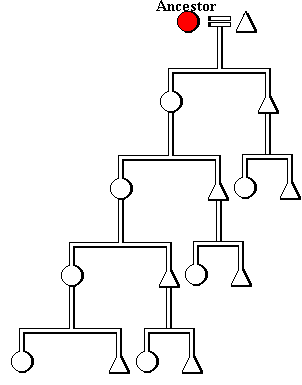 Matrilineal 
(uterine)
 descent
http://www.umanitoba.ca/faculties/arts/anthropology/tutor/descent/unilineal/patri01.html
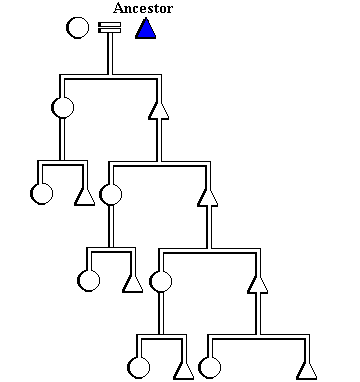 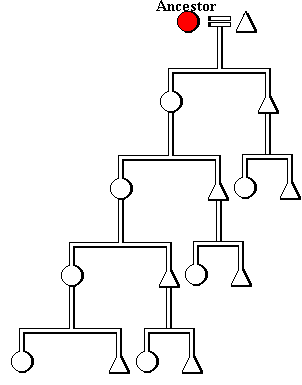 Matrilineal 
(uterine)
 descent
Patrilineal 
(agnatic)
 descent
http://www.umanitoba.ca/faculties/arts/anthropology/tutor/descent/unilineal/patri01.html
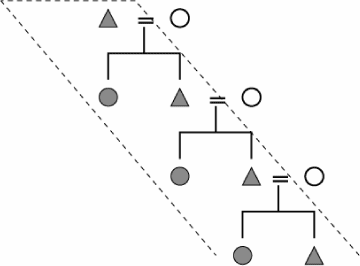 A patrilineage
http://www.anthro.ucdavis.edu/winterweb/html/UCD_classes/128/fox1.htm
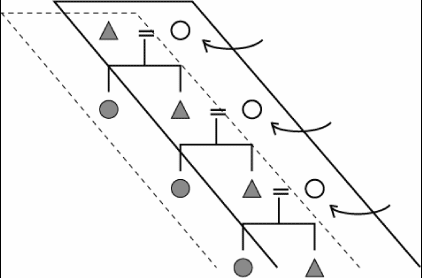 patrilocal
patrilineal, patrilocal
http://www.anthro.ucdavis.edu/winterweb/html/UCD_classes/128/fox1.htm
Incidence of Descent Rules among Unilineal Societies
 
Source: Murdock 1949:59.
http://www.umanitoba.ca/faculties/arts/anthropology/tutor/descent/unilineal/patri01.html
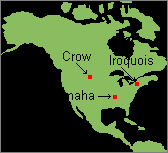 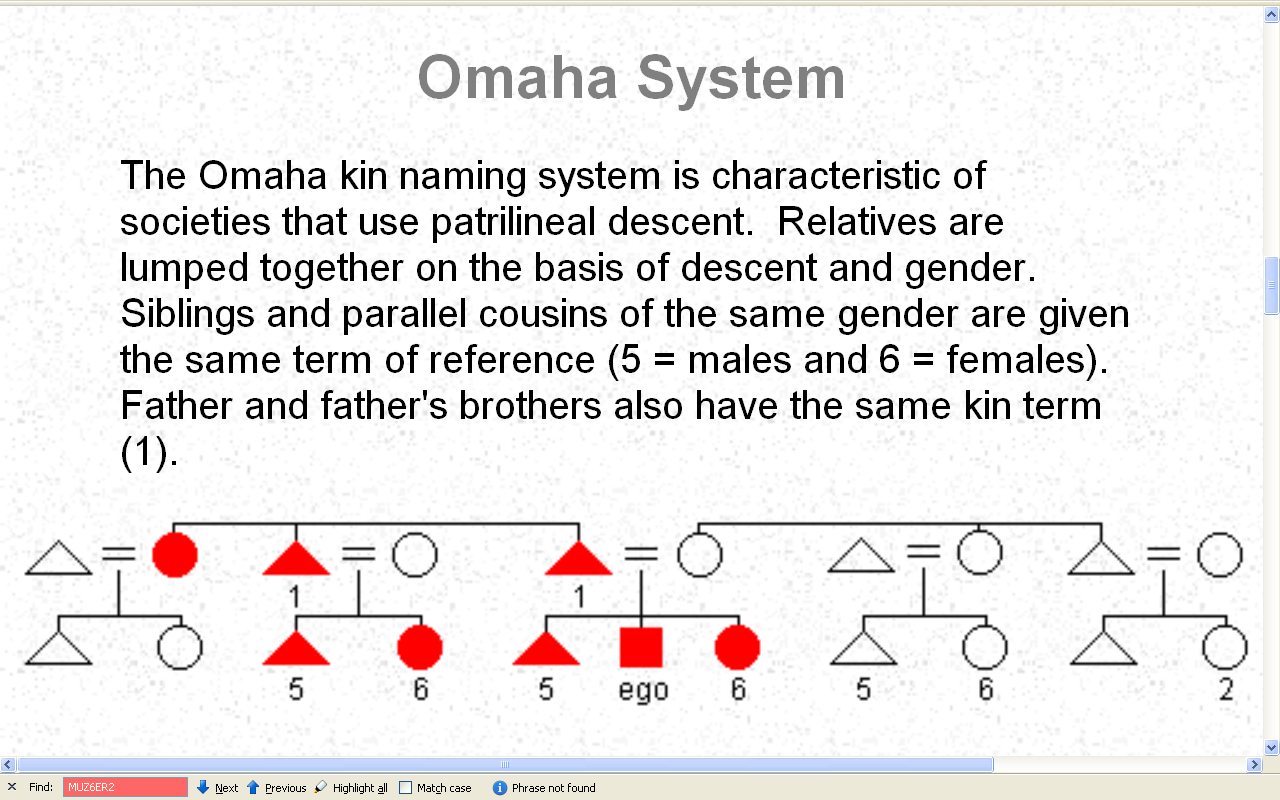 http://anthro.palomar.edu/kinship/kinship_6.htm
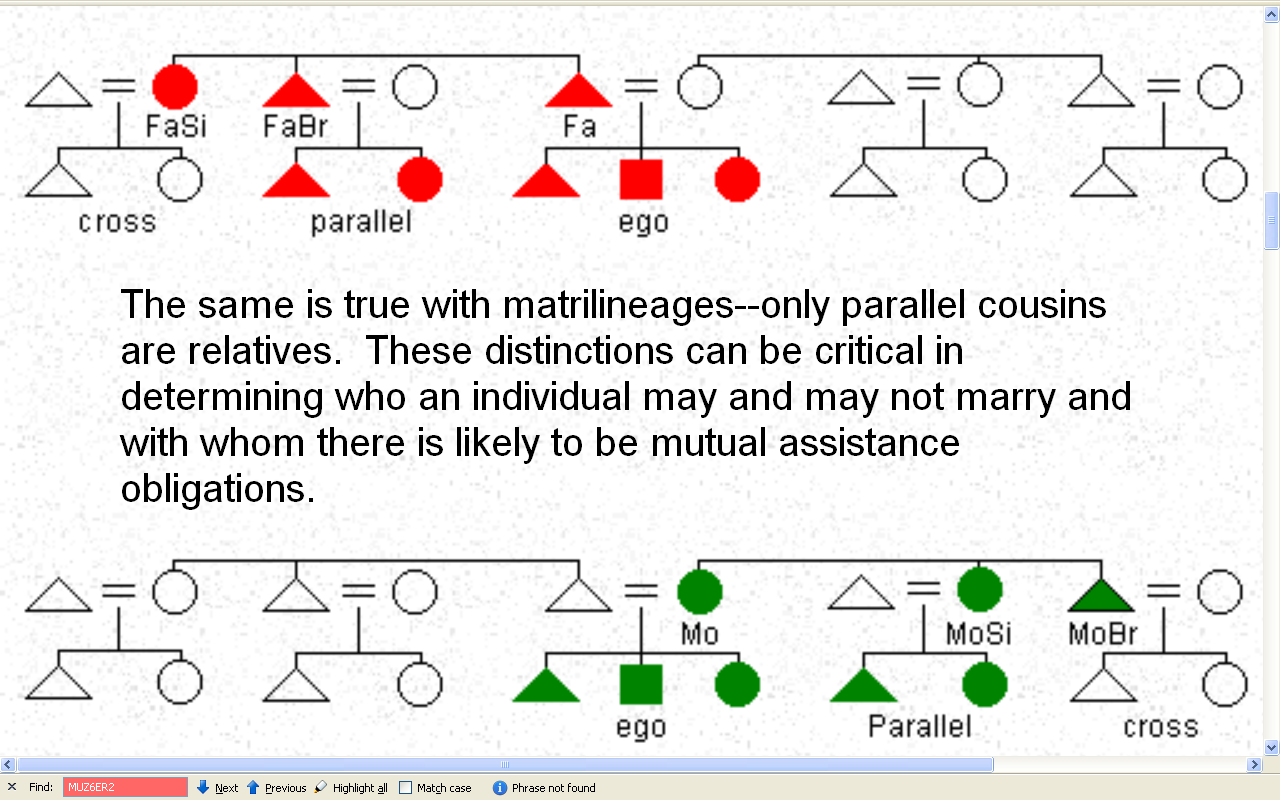 Patrilineage
Matrilineage
http://anthro.palomar.edu/kinship/kinship_6.htm
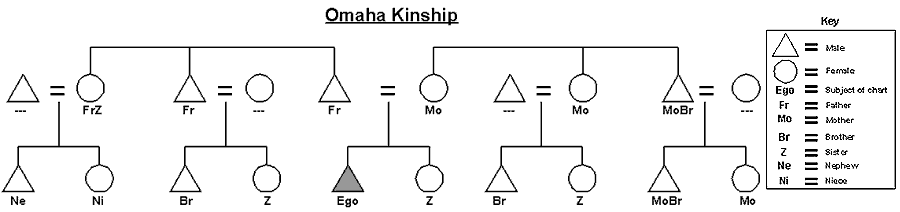 Patrilineal Kinship
http://en.wikipedia.org/wiki/Omaha_kinship
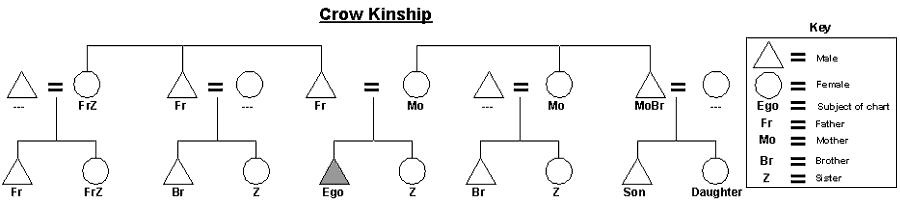 Matrilineal Kinship
http://en.wikipedia.org/wiki/Crow_kinship
Dani Kin Terms -- Brian Schwimmer
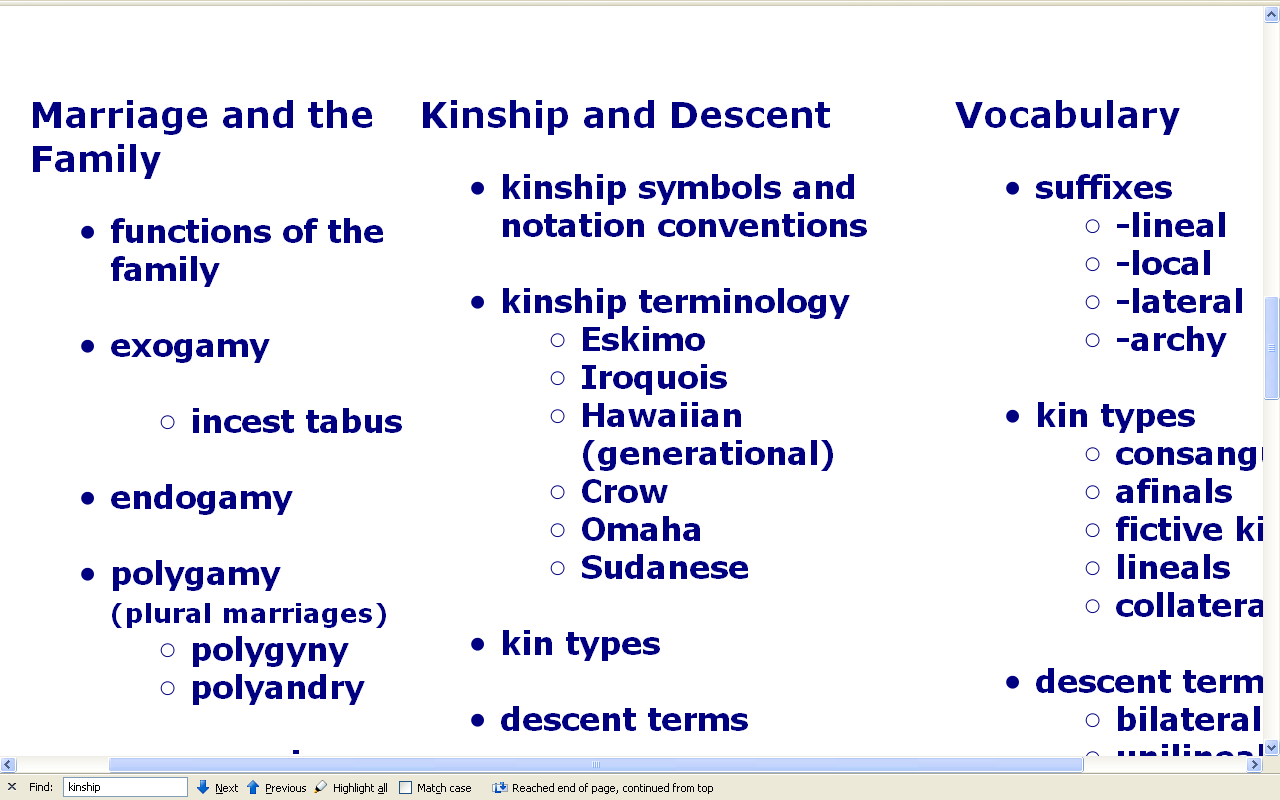 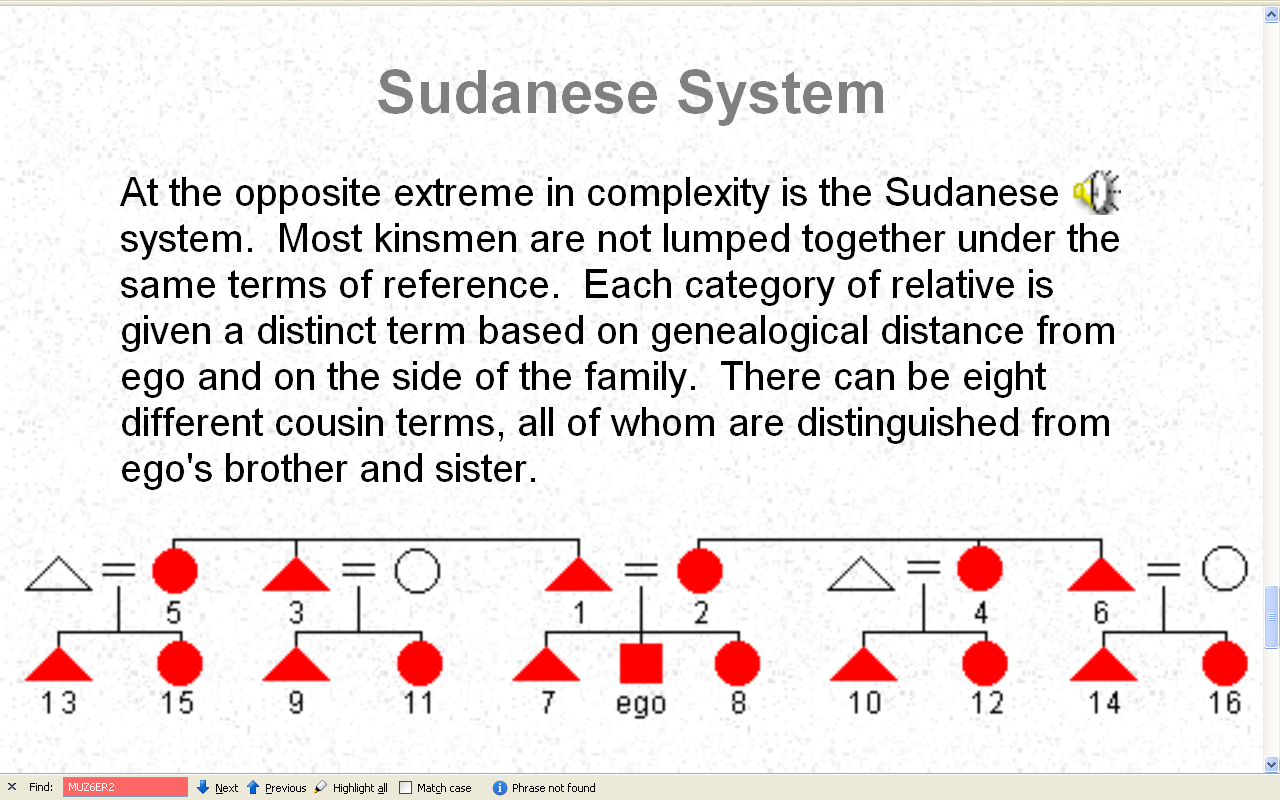 http://anthro.palomar.edu/kinship/kinship_6.htm
Turkish Kin terms Designated by Kin TypesMale Terms Only
Turkish kin terms -- Brian Schwimmer
Old English kin terms -- Brian Schwimmer
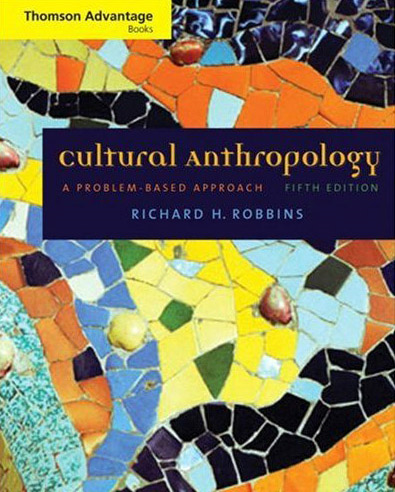 Kinship and Descent
including
kinship symbols 
and notation conventions
Tim Roufs
© 2010